レムナントが　しるべき　ヨブき
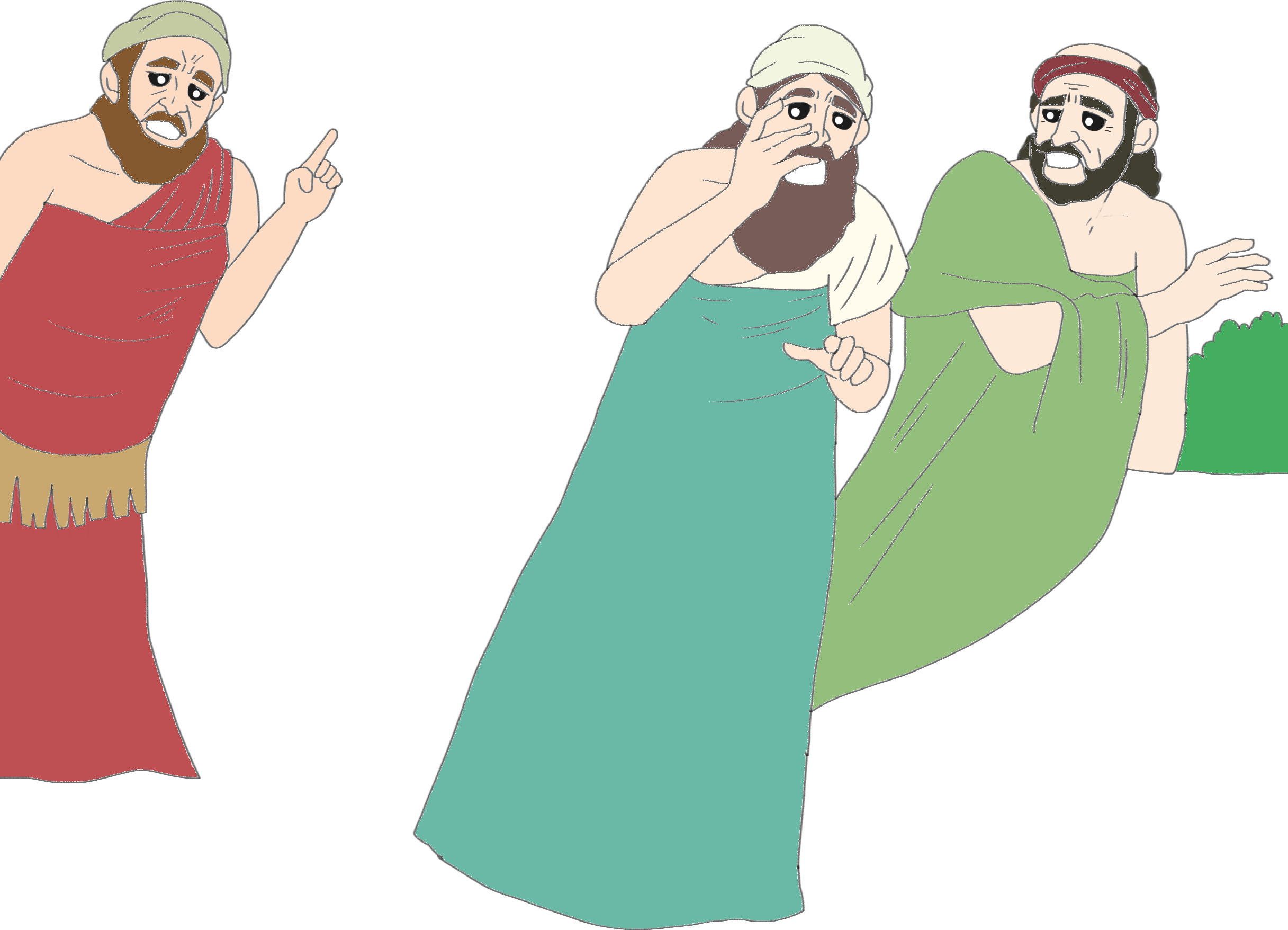 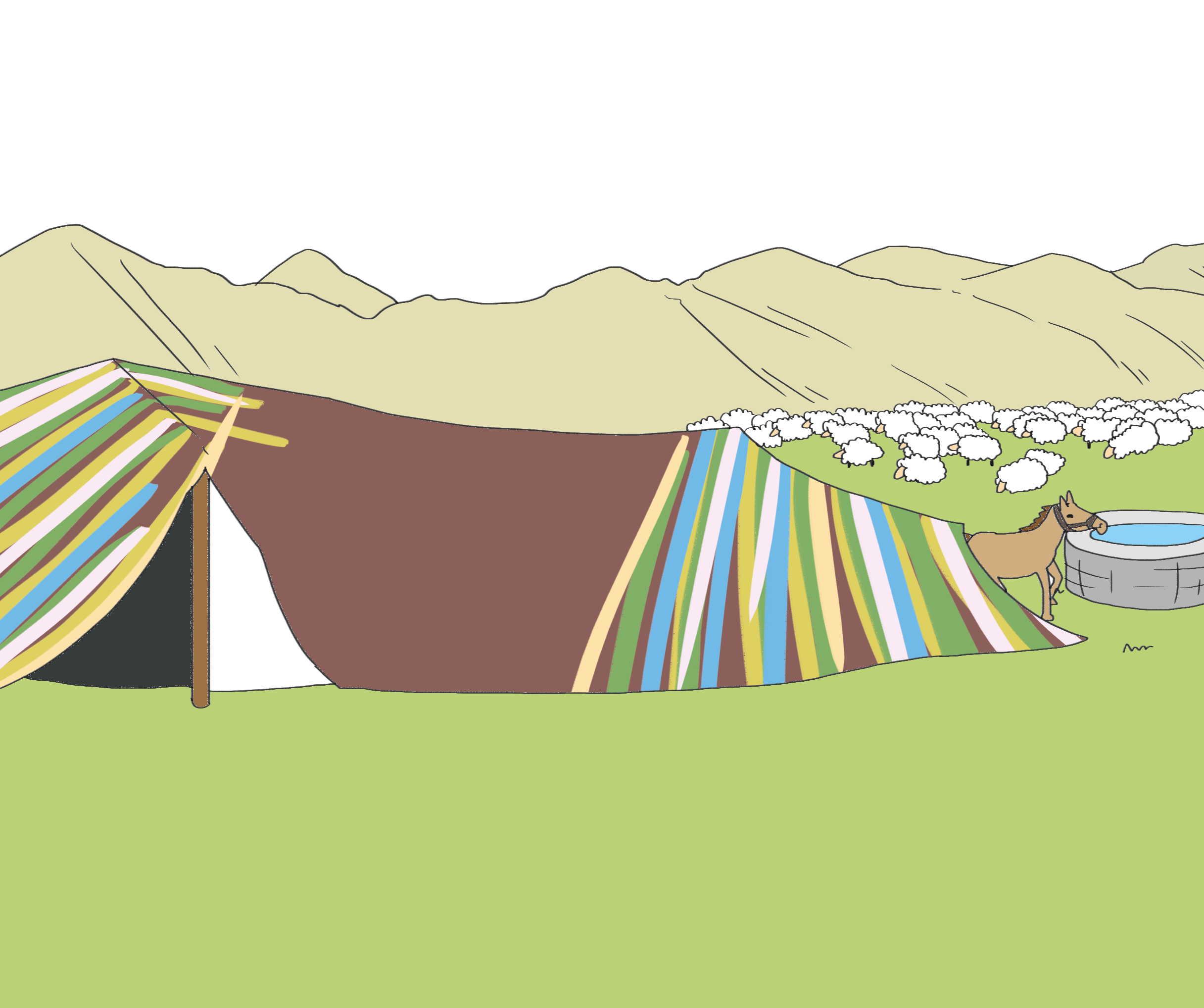 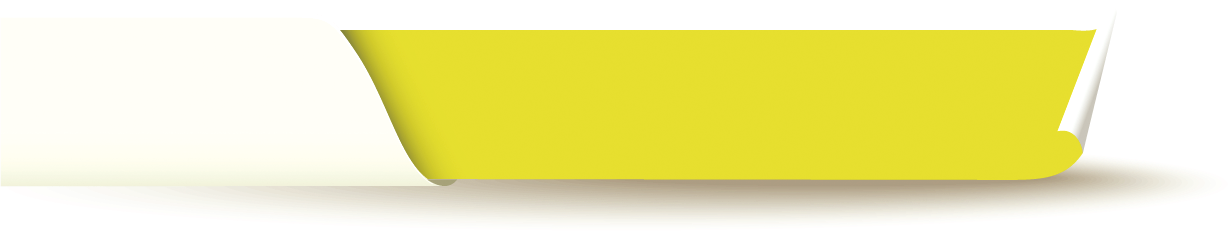 ヨブの 
くいあたらめ
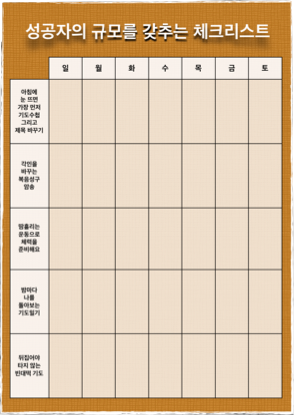 04
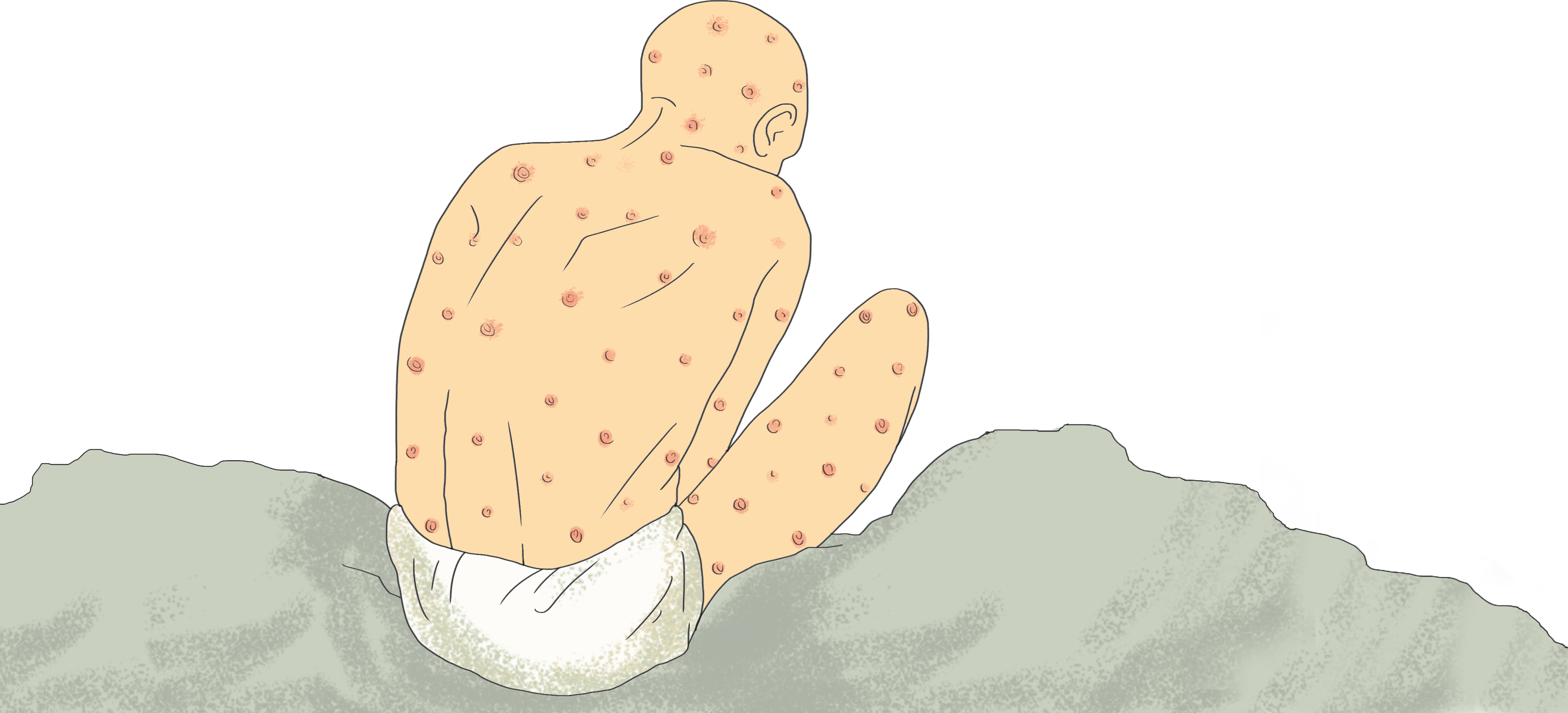 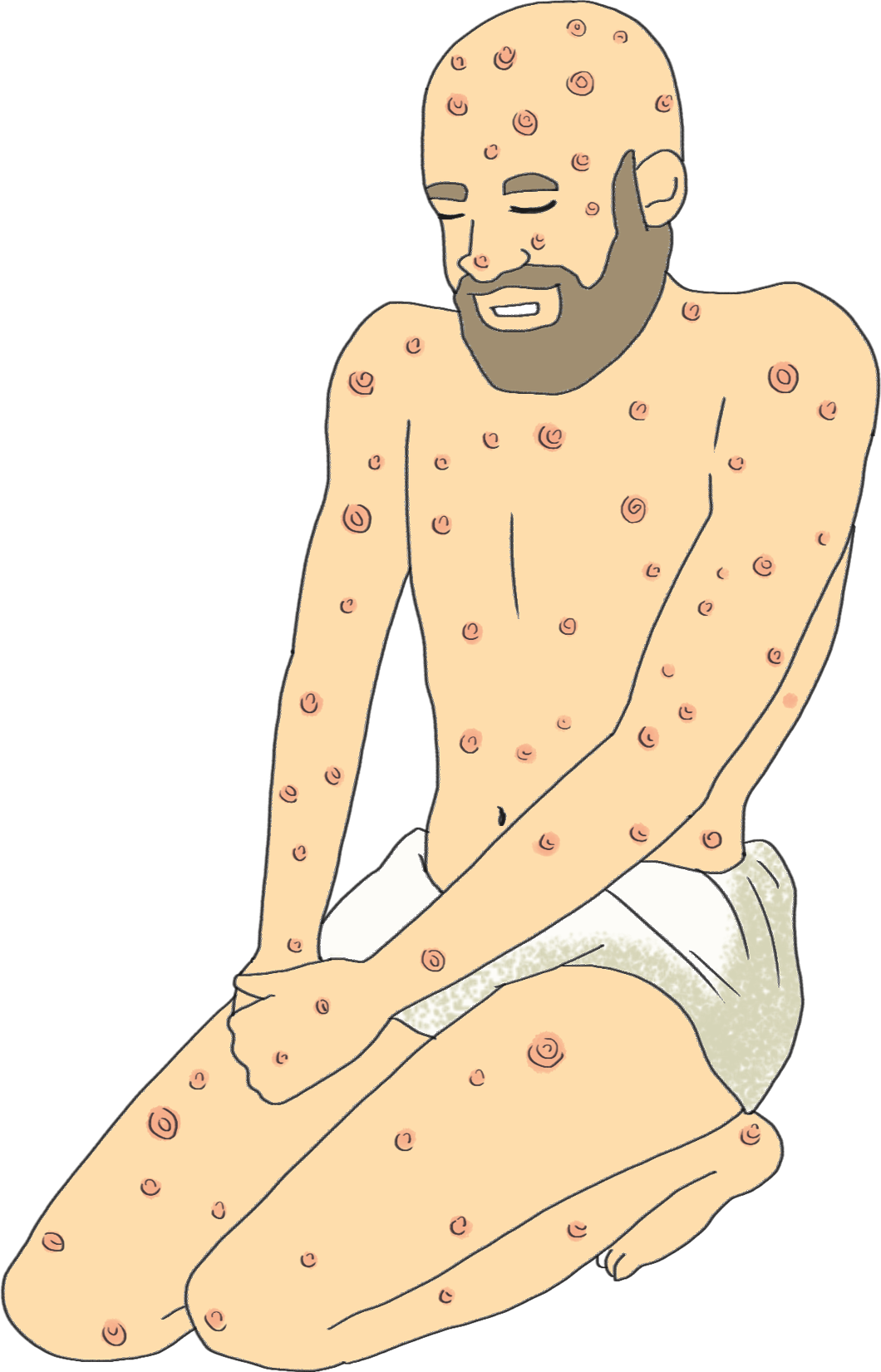 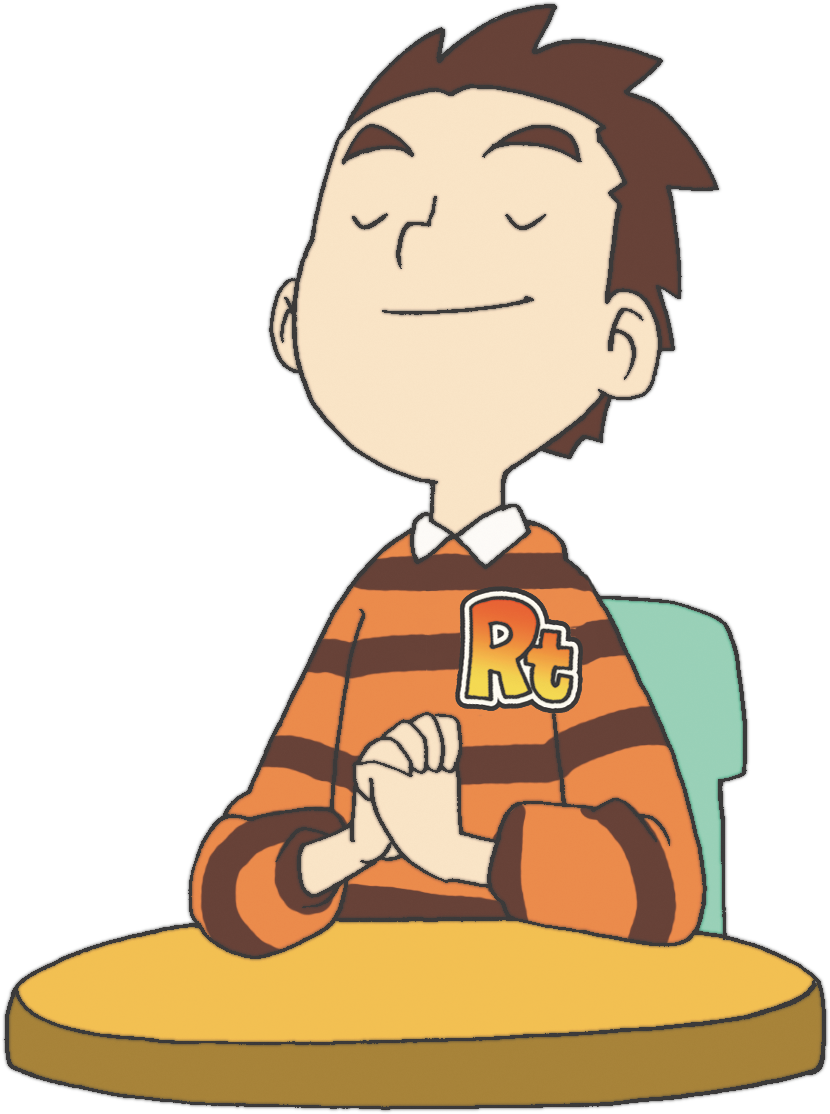 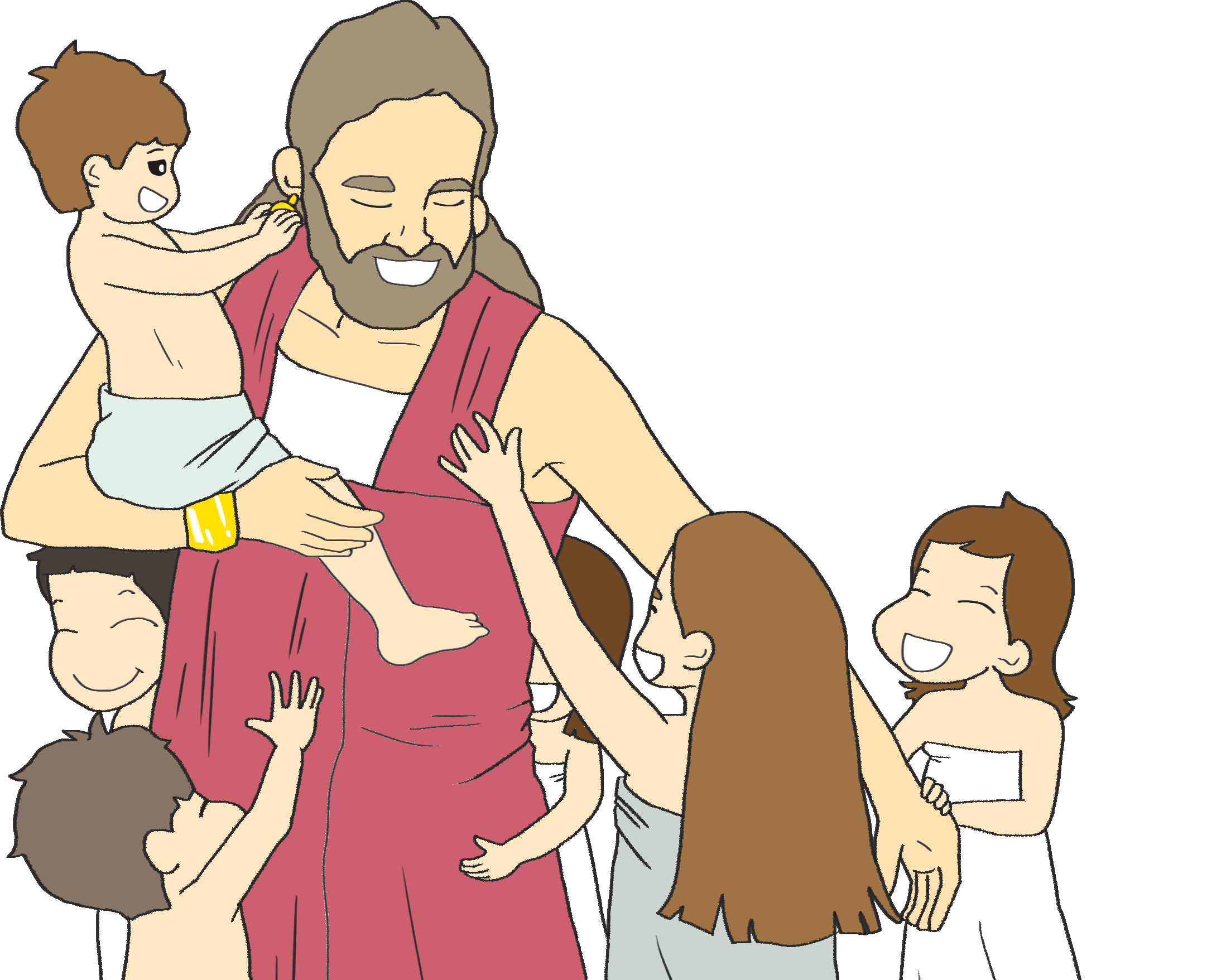 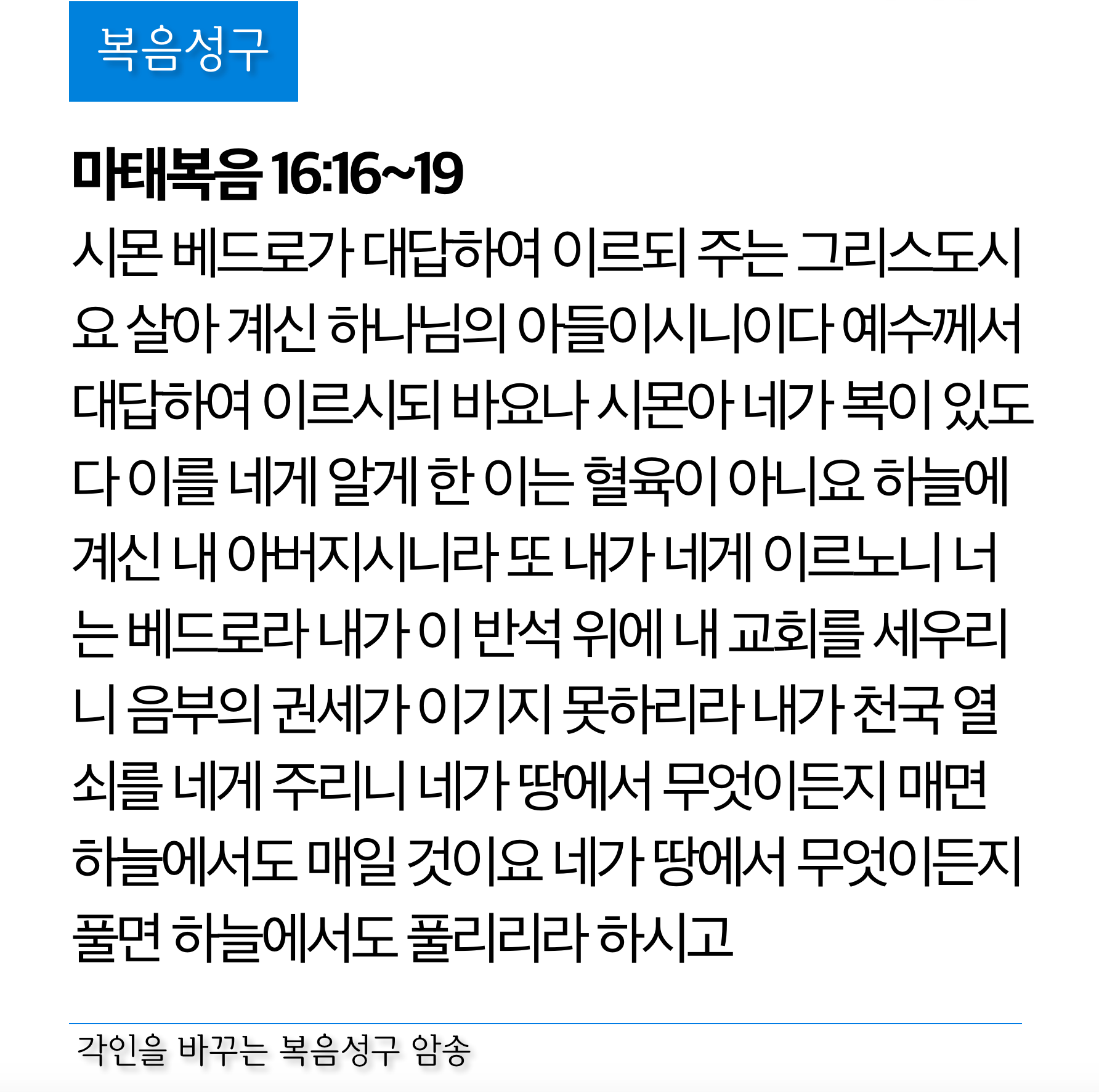 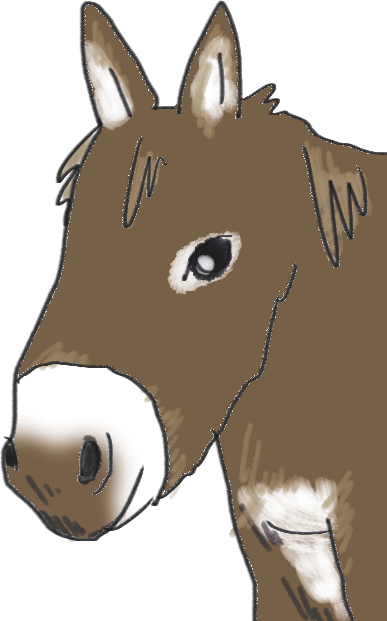 ヨブ 42:5~6
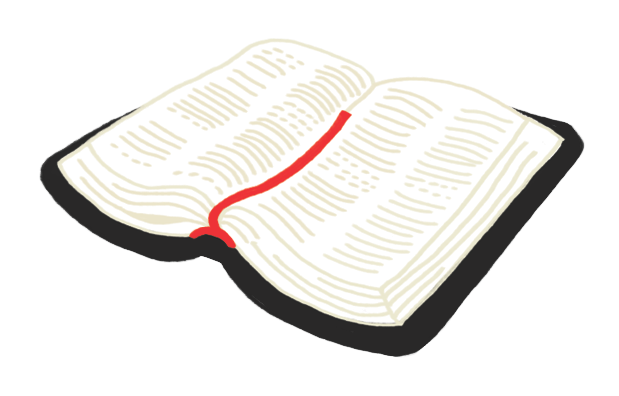 わたしは　あなたの　うわさを　みみで
きいていました。しかし、いま、このめで
あなたを　みました。　それで　わたしは
じぶんを　さげすみ、ちりと　はいの
なかで　くいています。
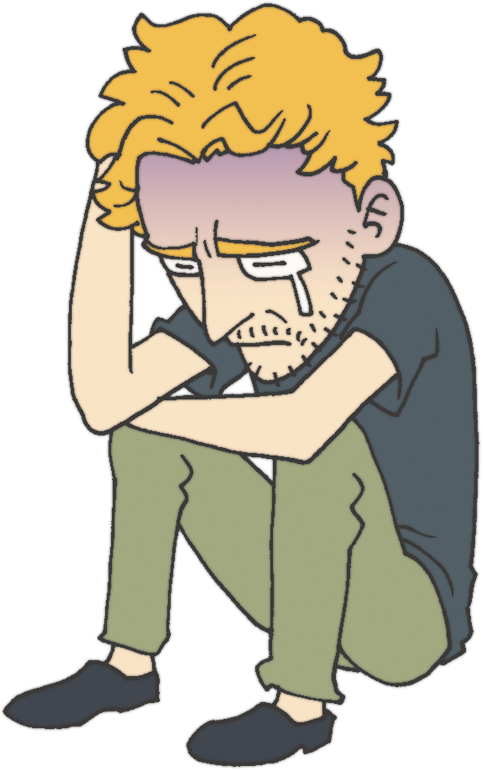 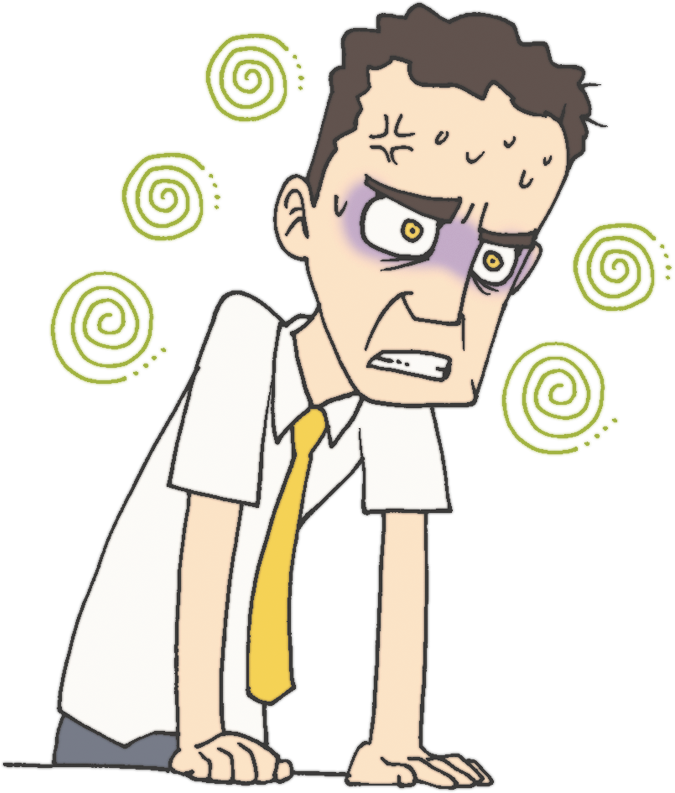 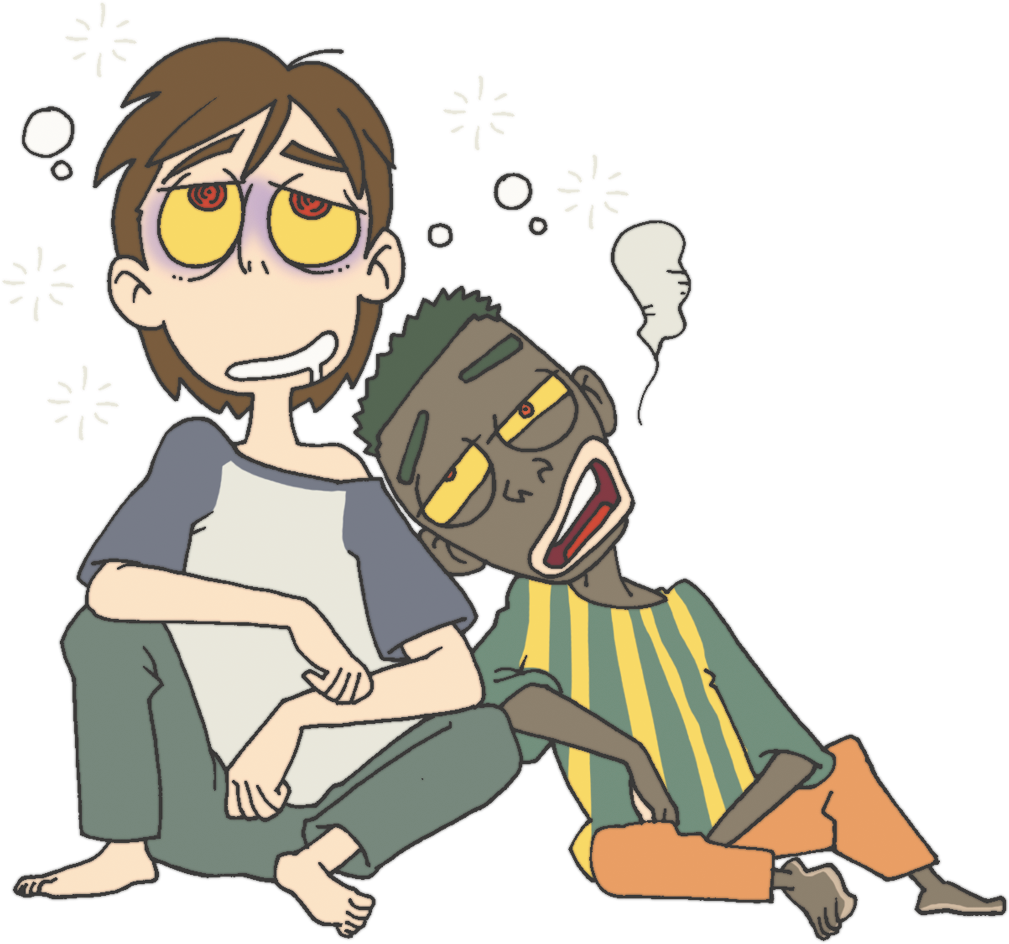 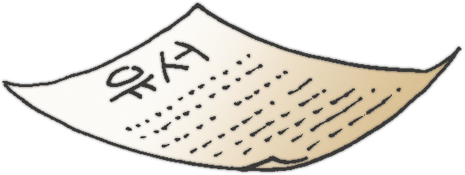 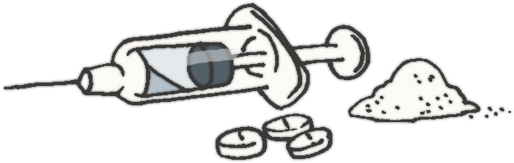 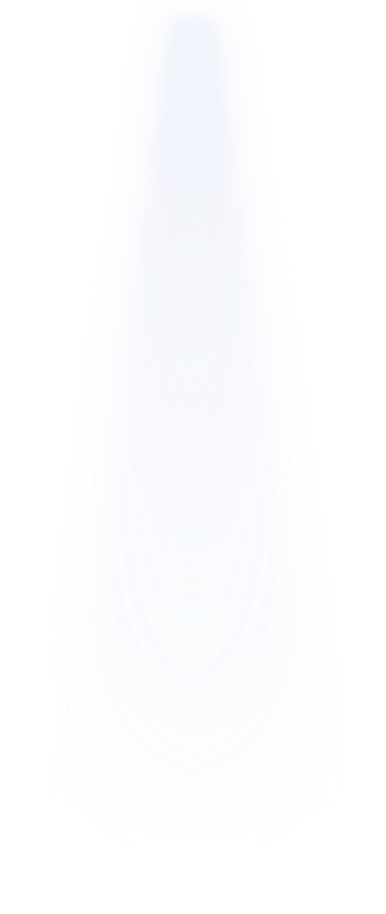 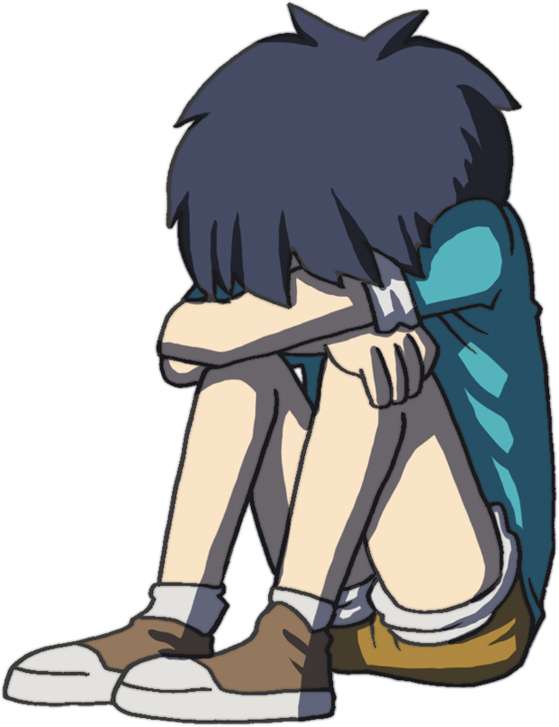 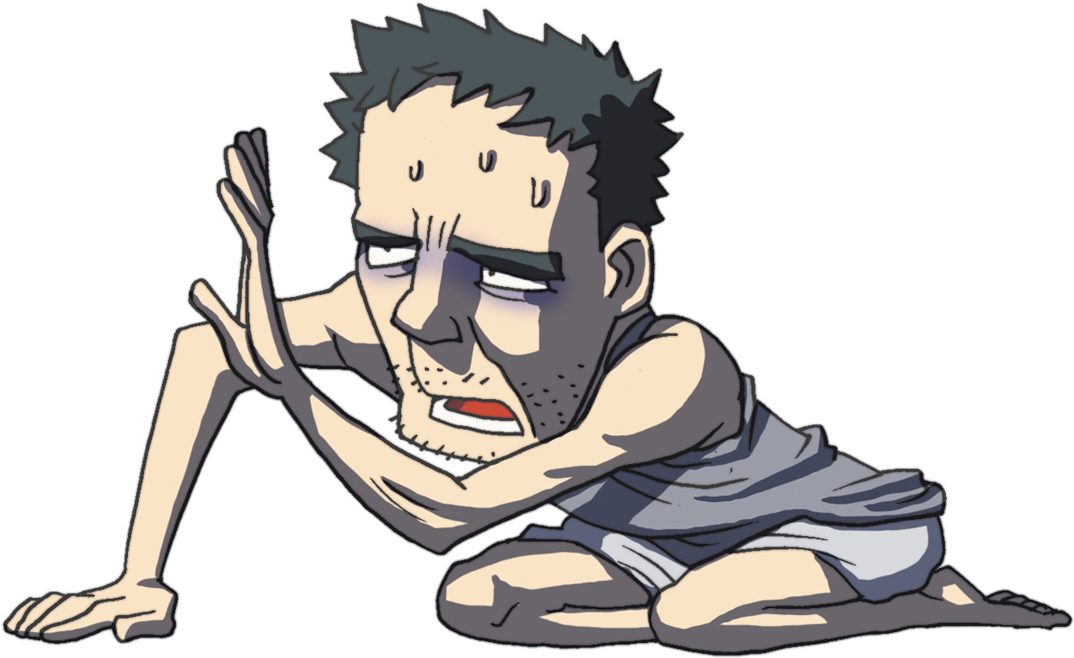 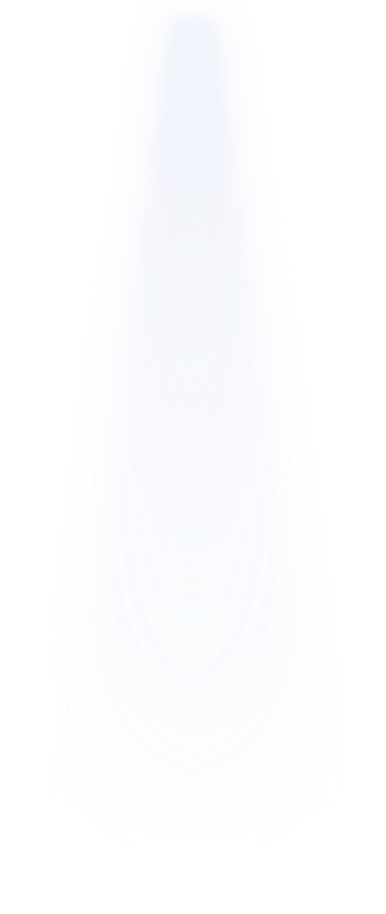 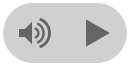 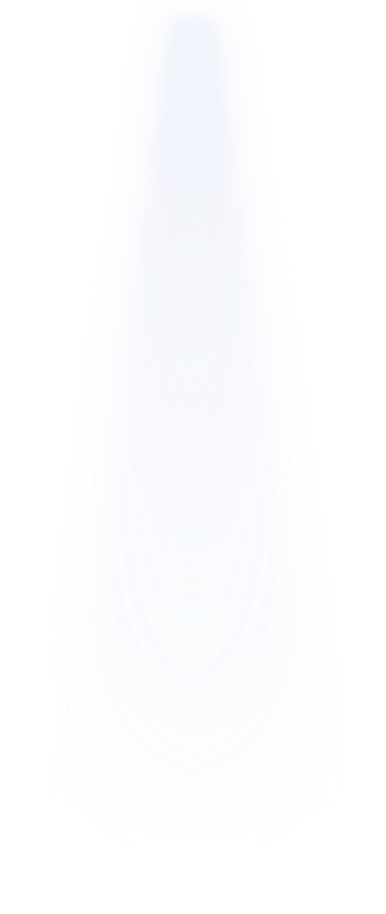 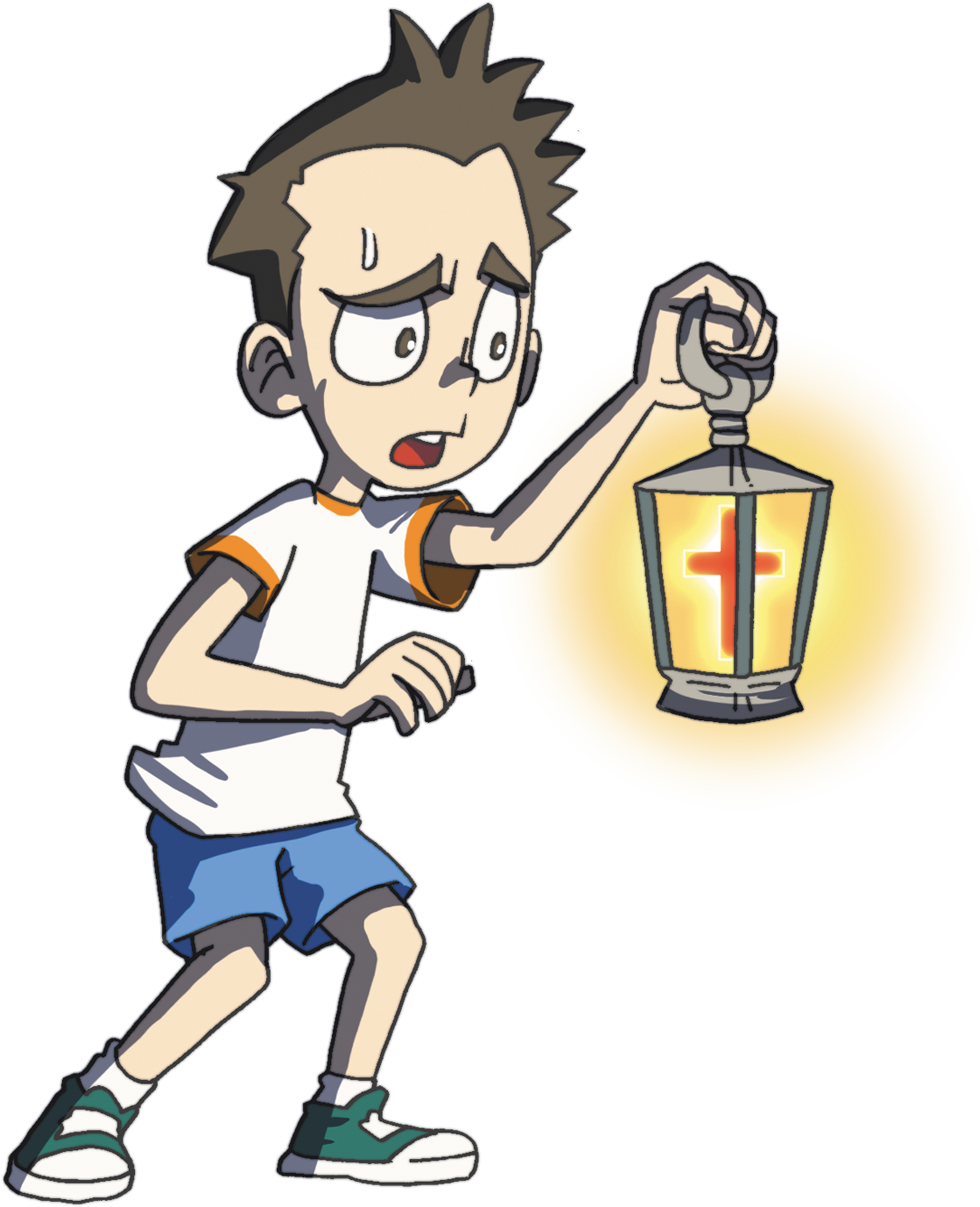 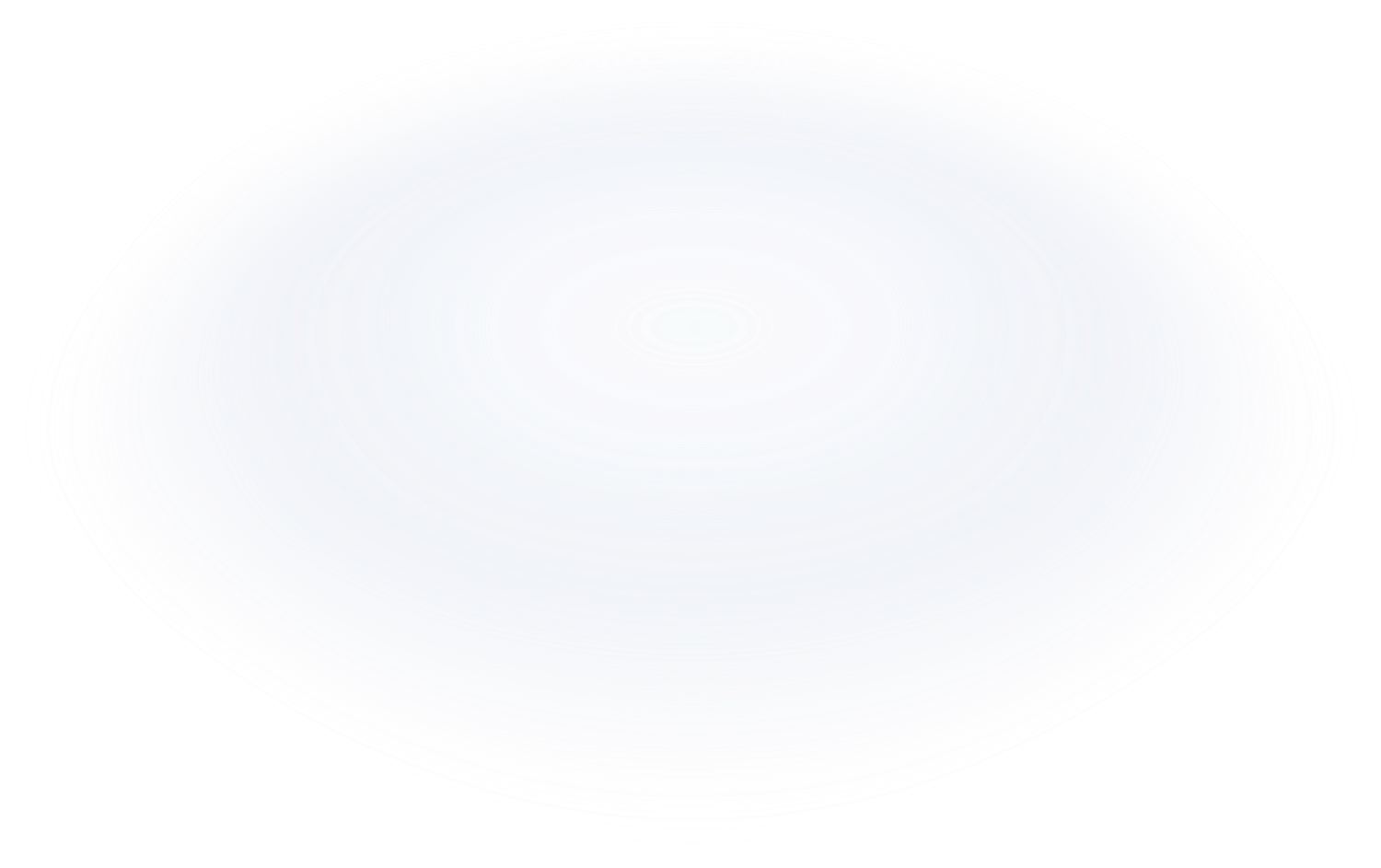 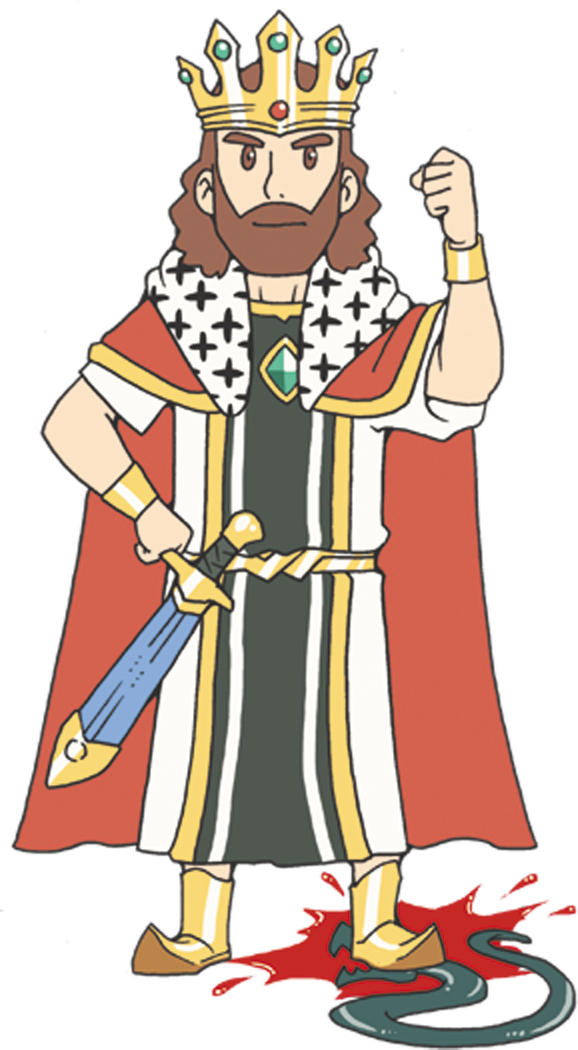 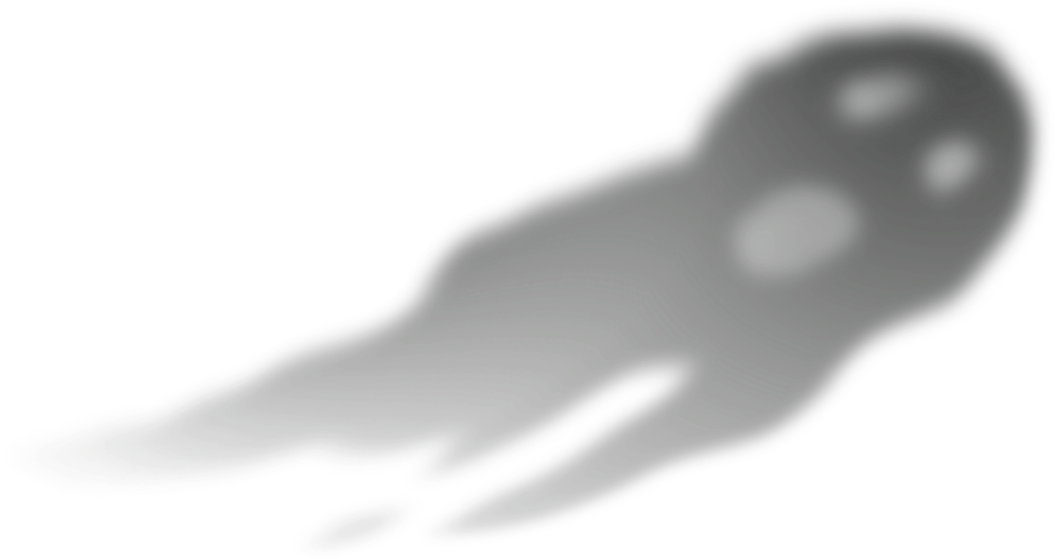 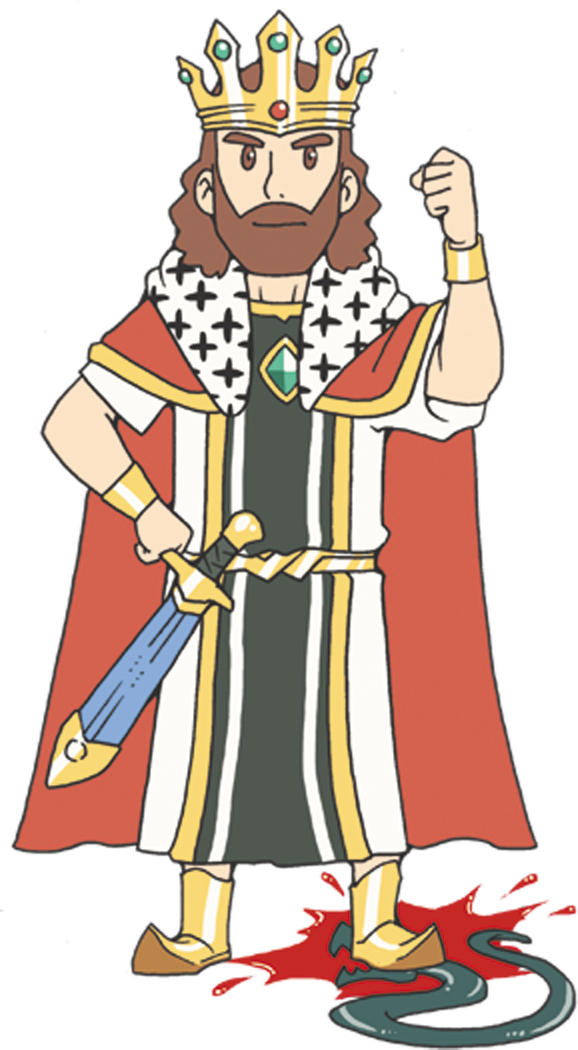 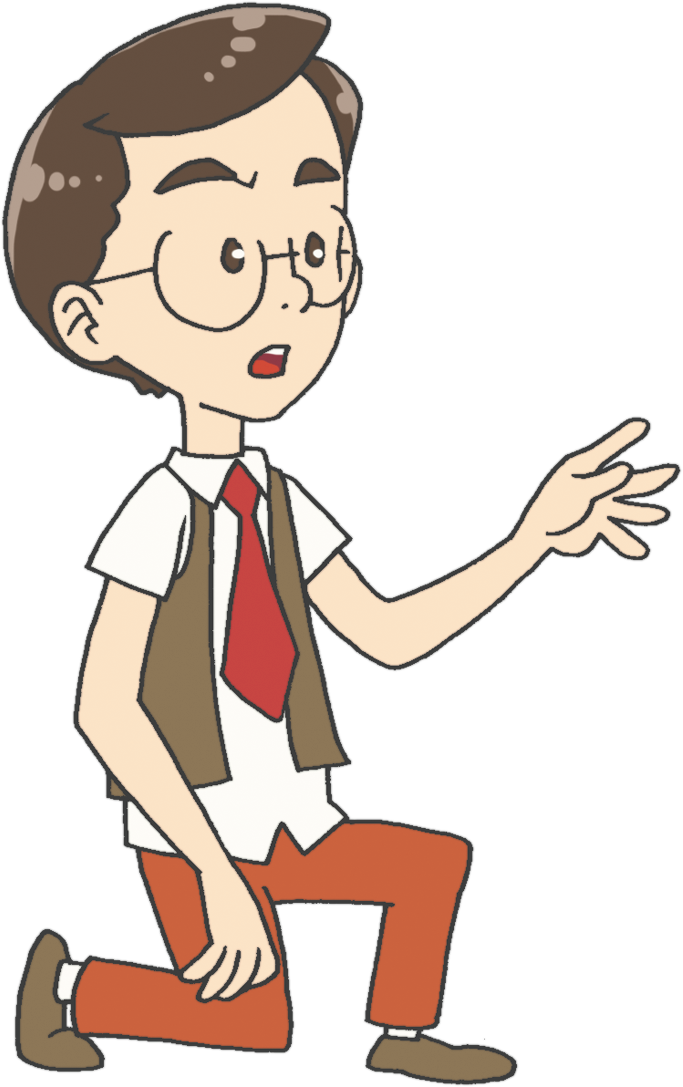 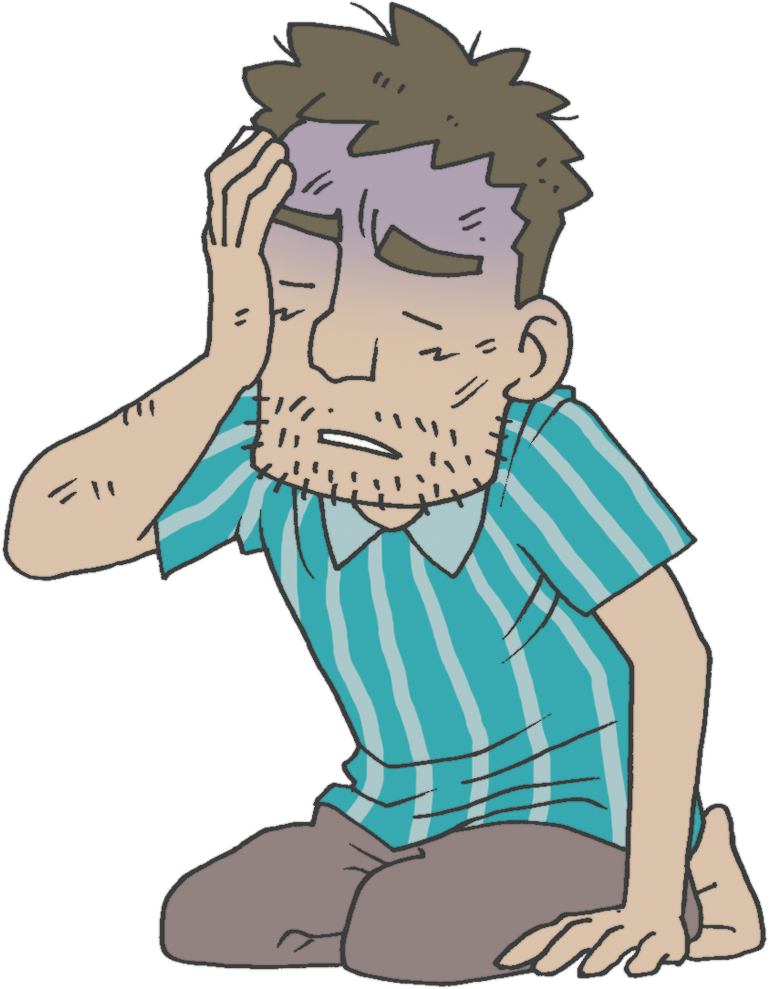 しゅは　ヨブに　
おおせられました
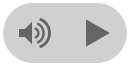 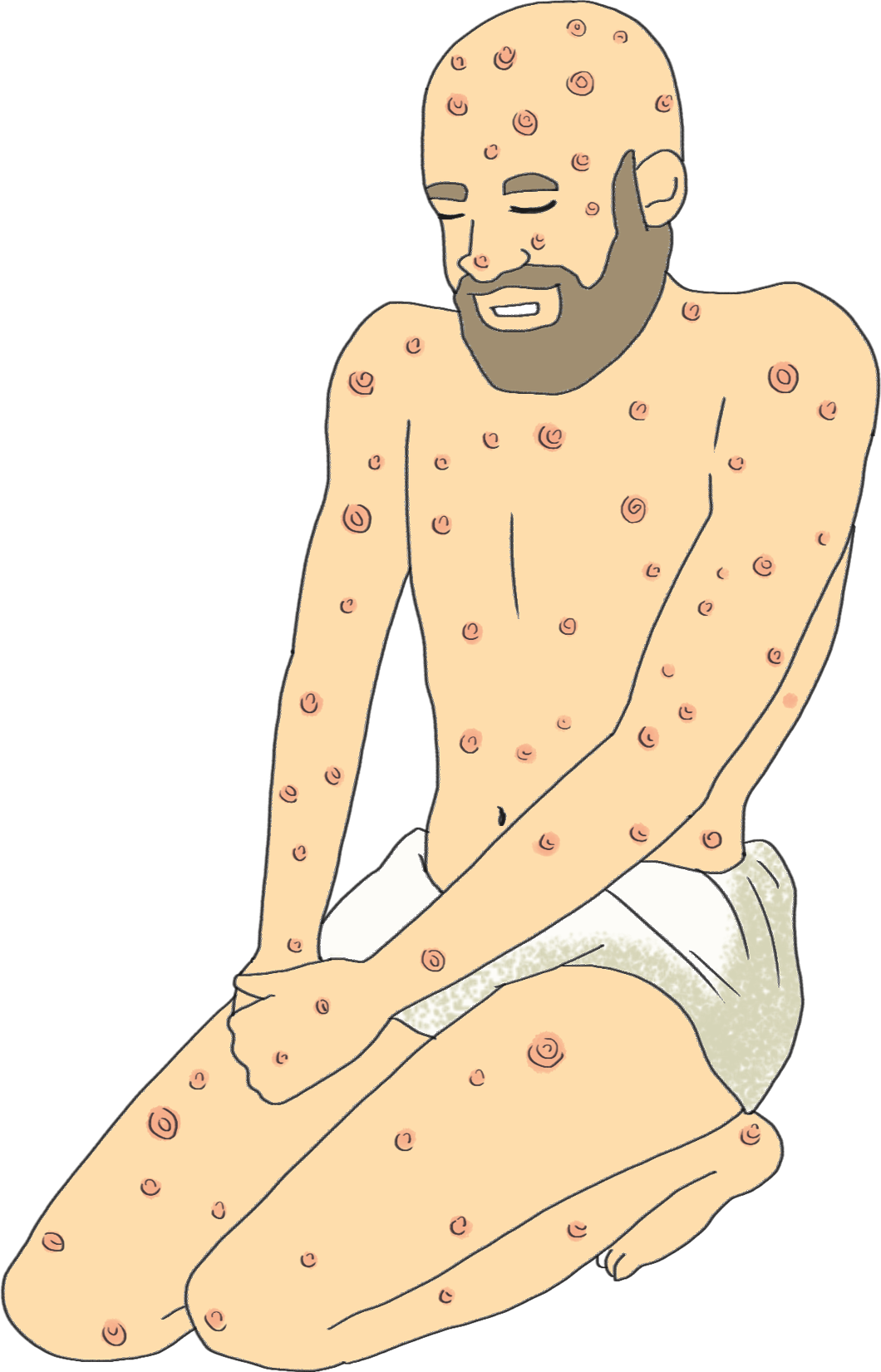 [Speaker Notes: 1) 「知識(ちしき)もなく言(い)い分(ぶん)を述(の)べて、摂理(せつり)を暗(くら)くするこの者(もの)はだれか。さあ、あなたは勇士(ゆうし)のように腰(こし)に帯(おび)を締(し)めよ。わたしはあなたに尋(たず)ねる。わたしに示(しめ)せ。」
(ヨブ38:1～3)
2) 「さあ、あなたは勇士(ゆうし)のように腰(こし)に帯(おび)を締(し)めよ。わたしはあなたに尋(たず)ねる。わたしに示(しめ)せ。」(ヨブ40:6～7)]
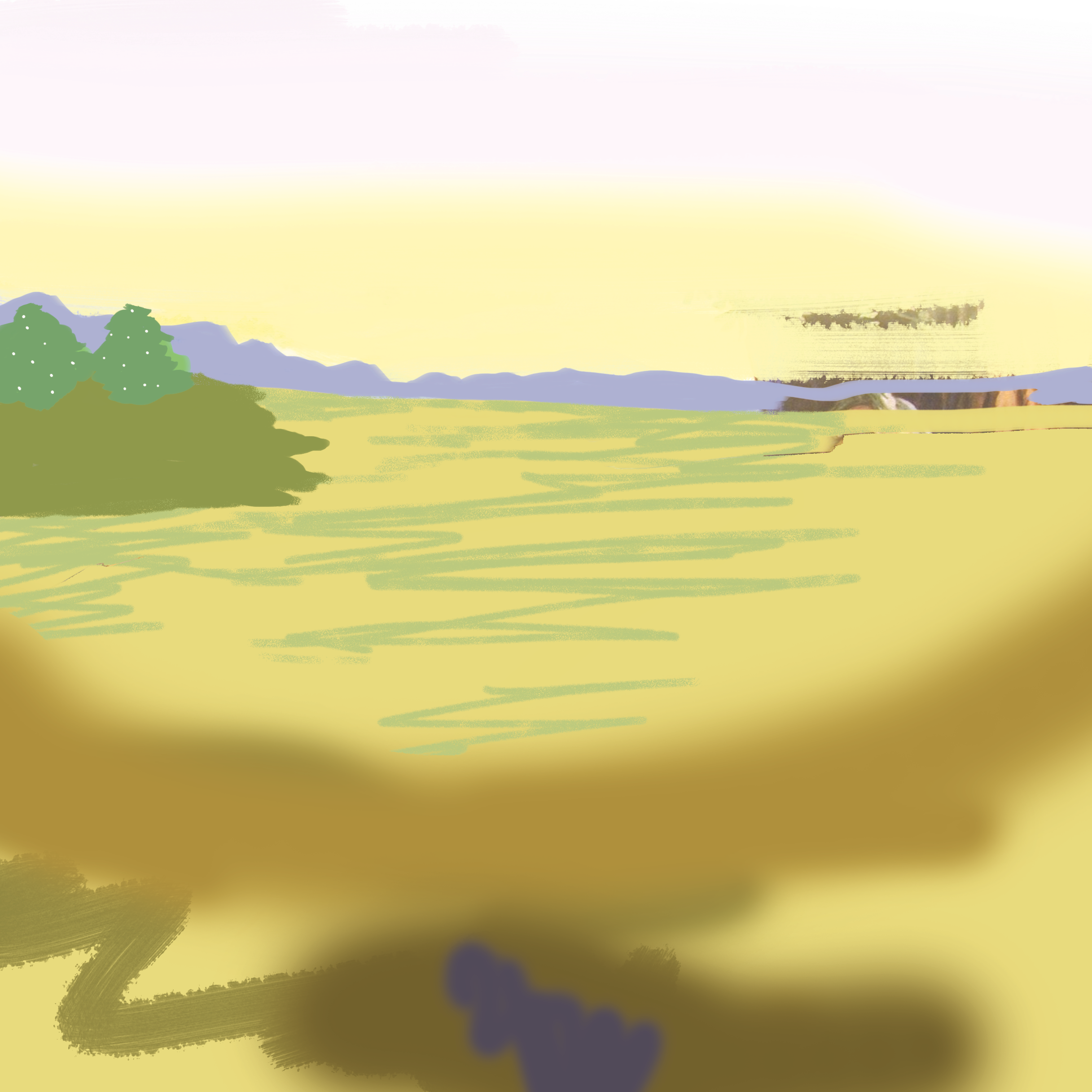 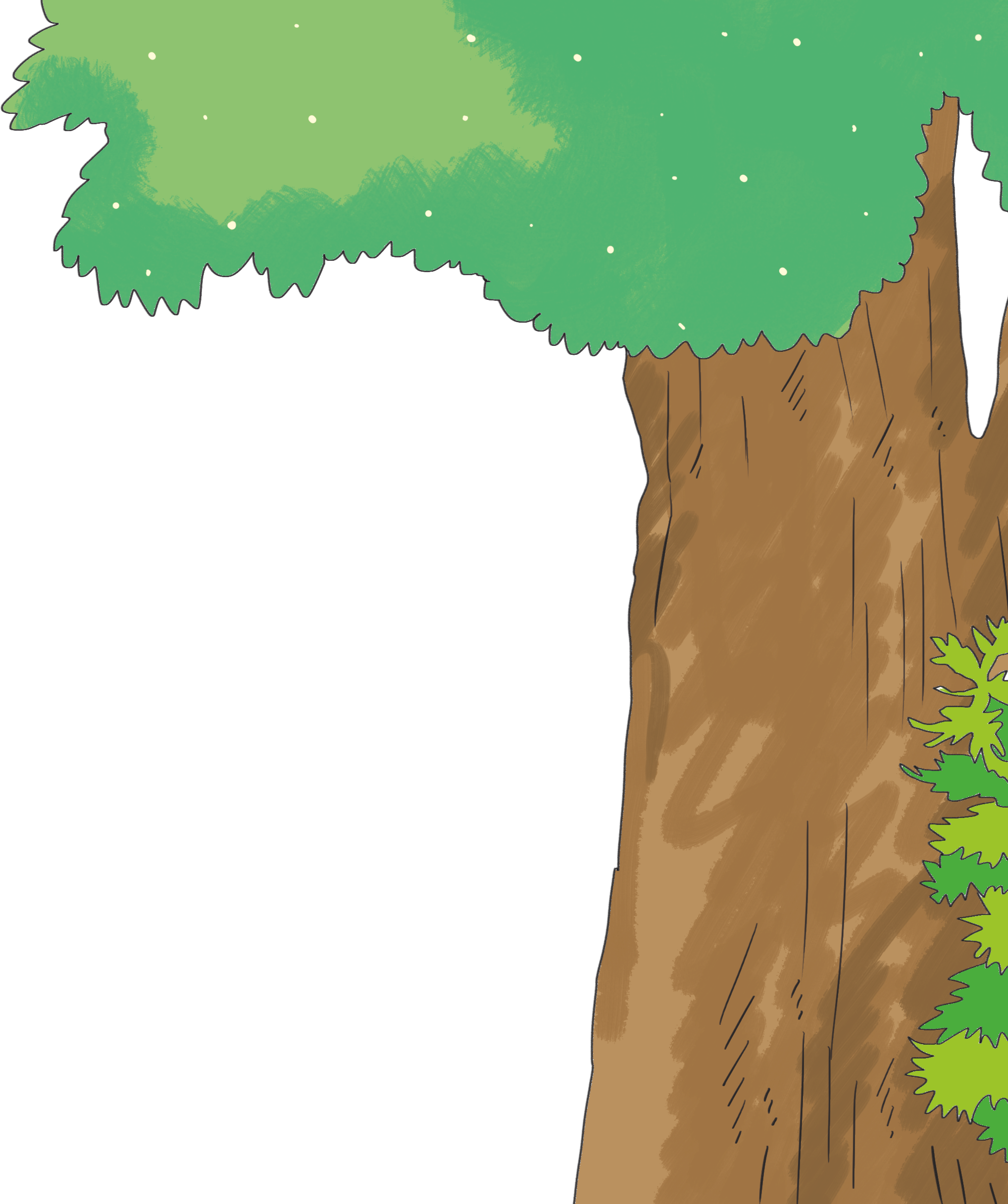 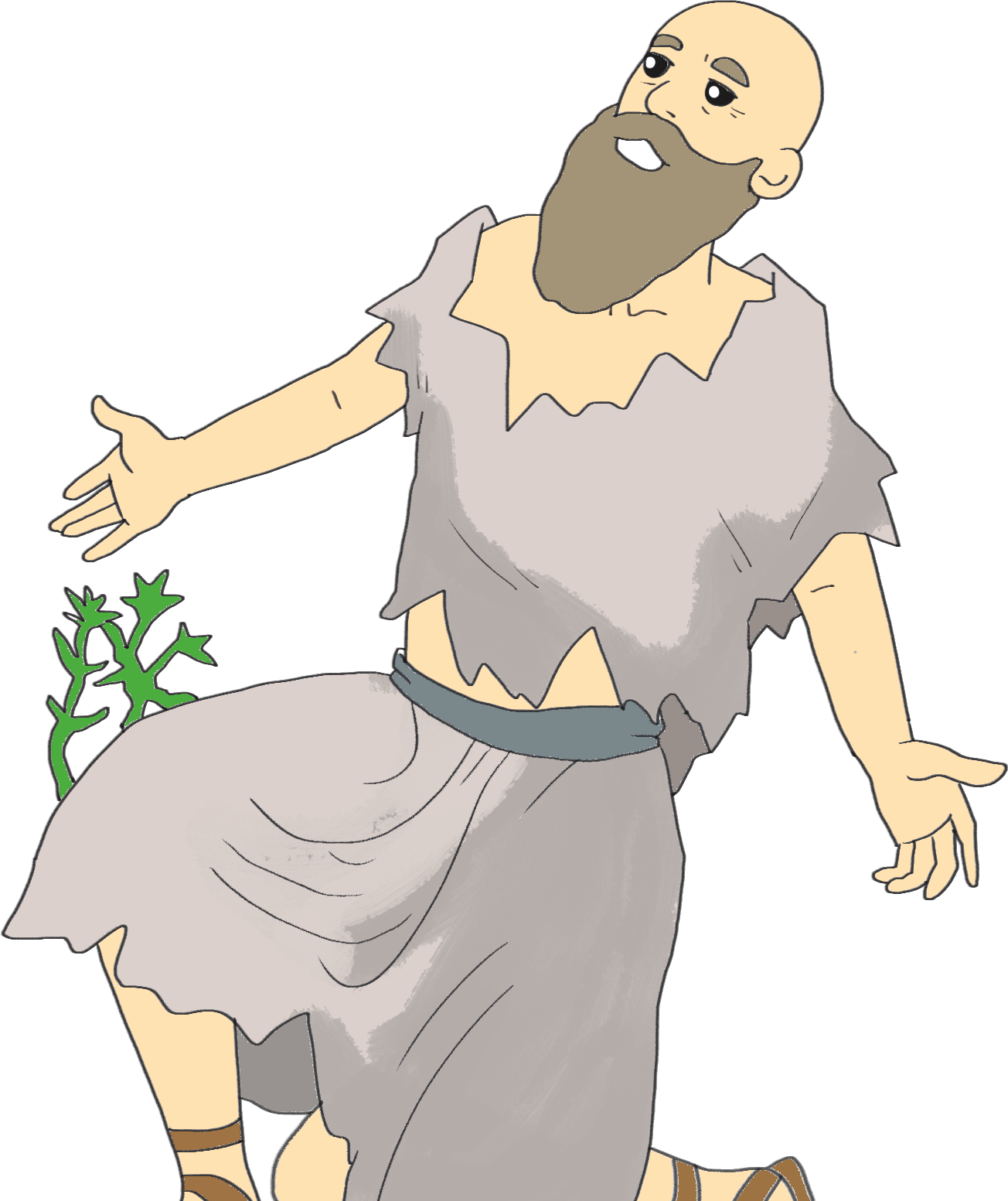 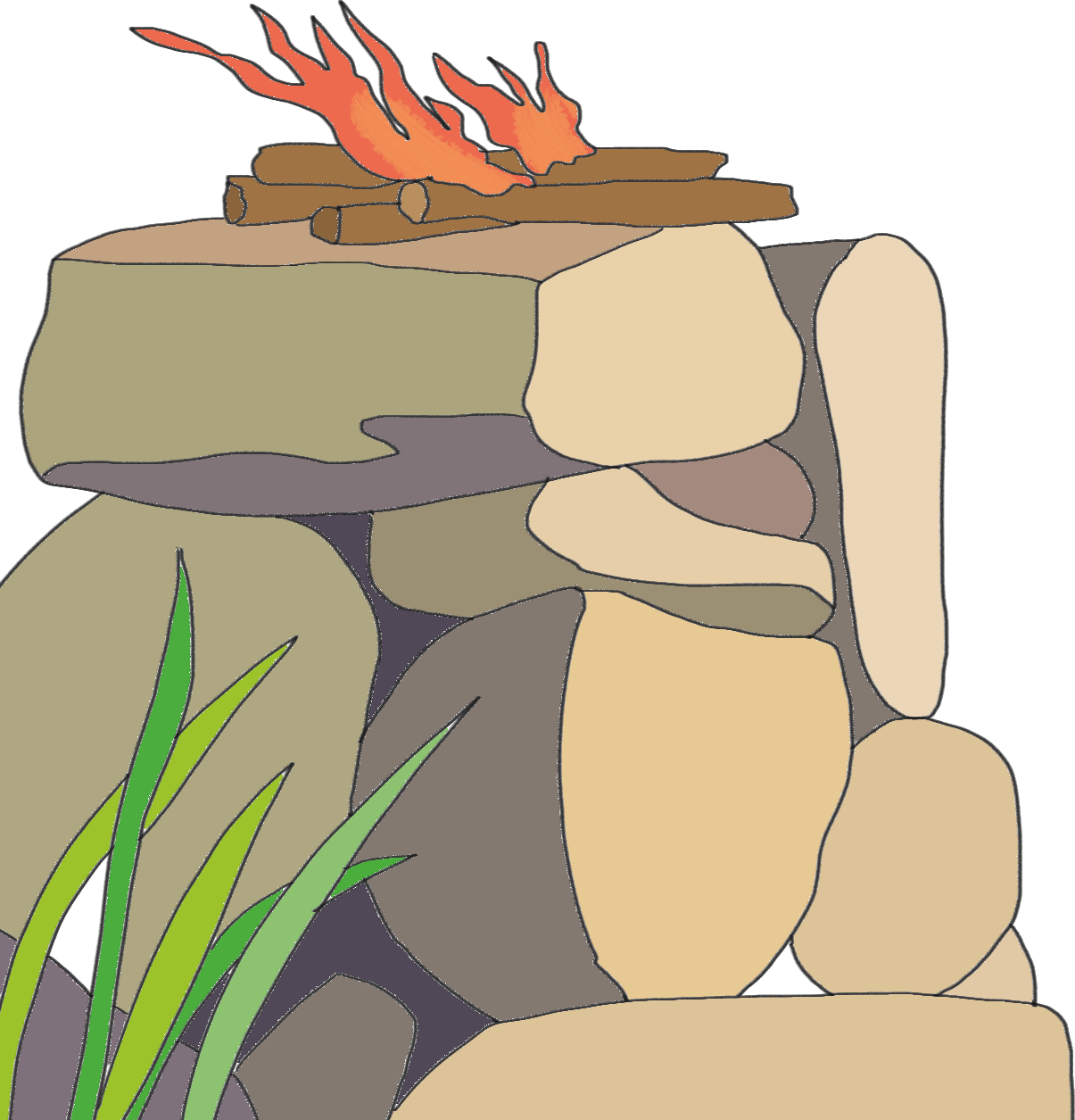 ヨブは　くいあらためました
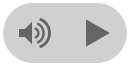 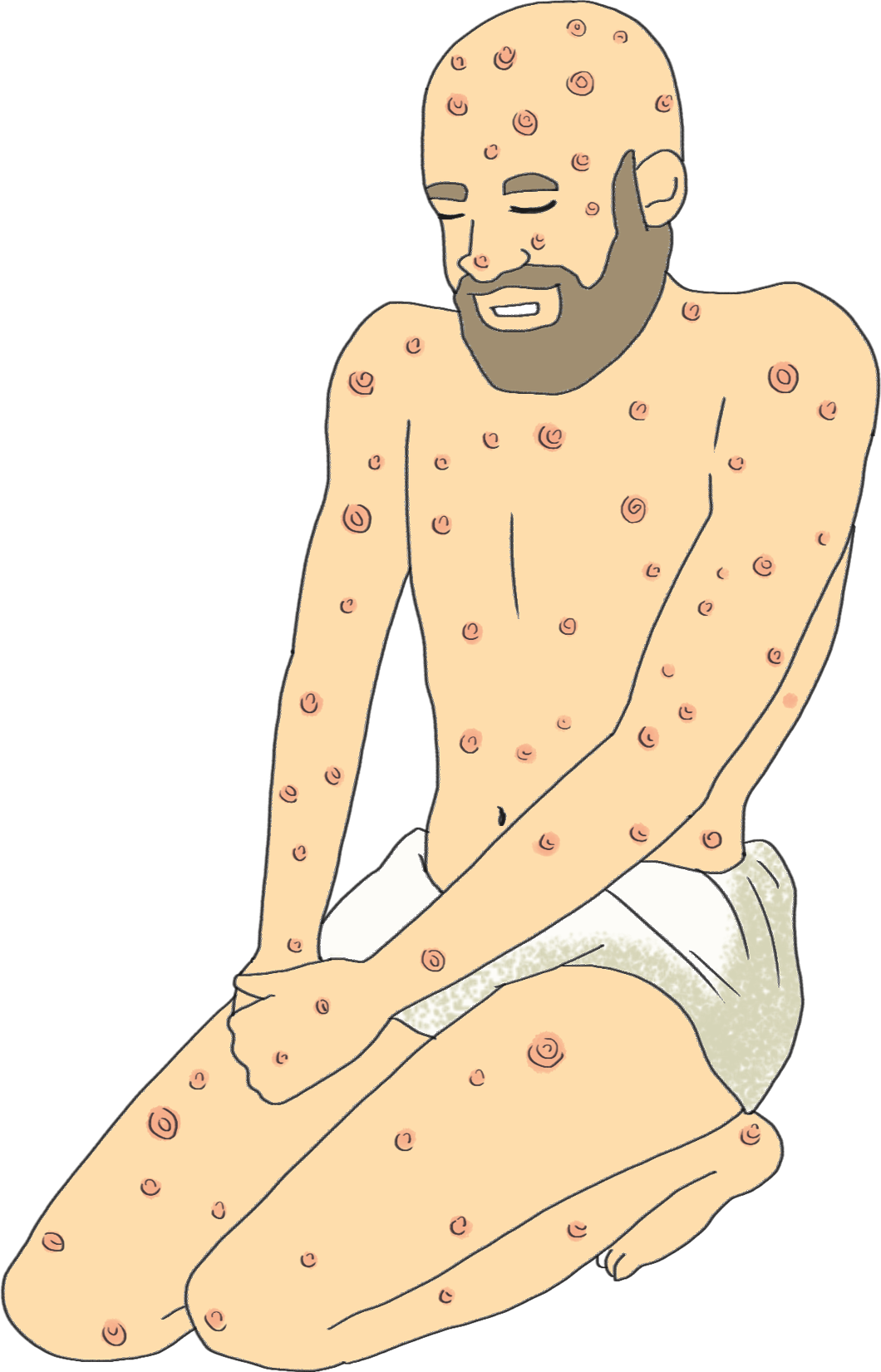 [Speaker Notes: 1) 「あなたには、すべてができること、あなたは、どんな計(けい)画(かく)も成(な)し遂(と)げられることを、私(わたし)は知(し)りました。」(ヨブ42:2)
2) 「私(わたし)はあなたのうわさを耳(みみ)で聞(き)いていました。しかし、今(いま)、この目(め)であなたを見(み)ました。」(ヨブ42:5)
3) 「それで私(わたし)は自分(じぶん)をさげすみ、ちりと灰(はい)の中(なか)で悔(く)いています。」 (ヨブ42:6)]
しゅは　ヨブに　より　おおきな
しゅくふくを　あたえられました
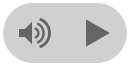 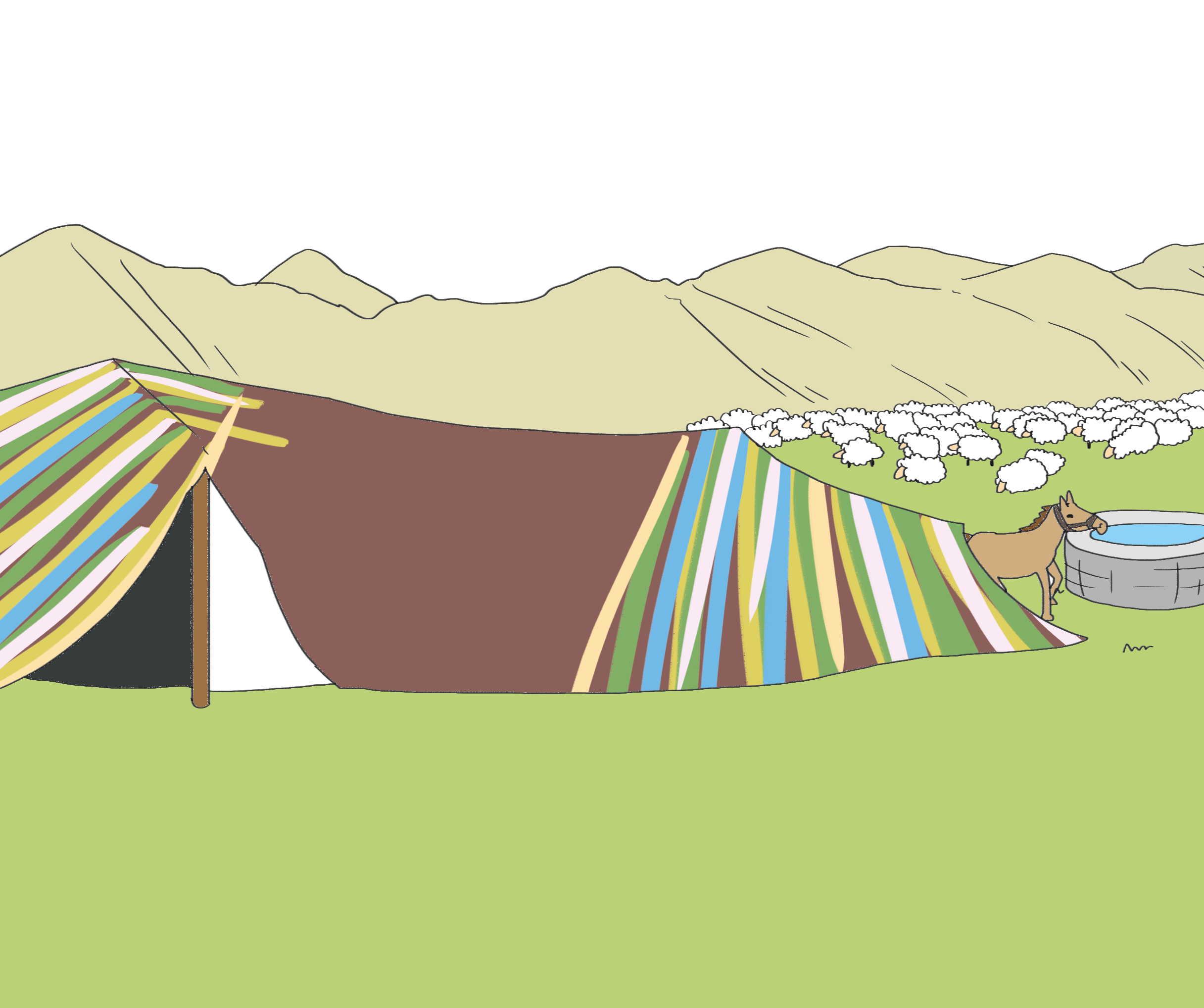 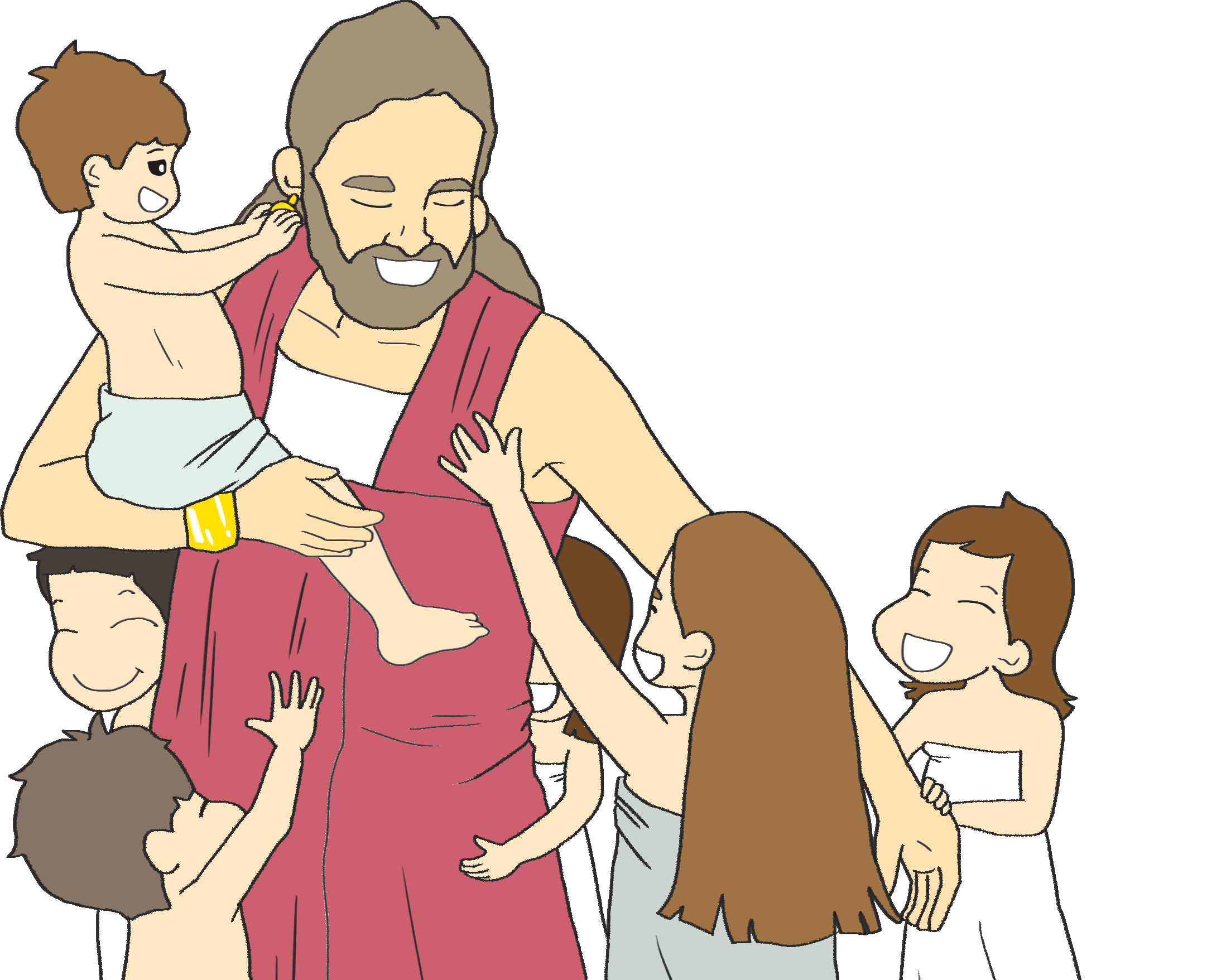 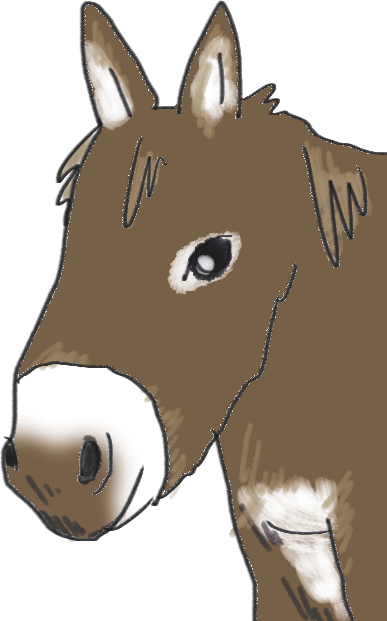 [Speaker Notes: 1) ヨブは友人(ゆうじん)のために祈(いの)りました。ヨブは以前(いぜん)より二倍(にばい)の祝福(しゅくふく)を受(う)けます
 (ヨブ42:10)
2) 友人(ゆうじん)たちを招(まね)いて一緒(いっしょ)に食事(しょくじ)をしました。彼(かれ)はこのとき人(ひと)々(びと)から贈(おく)り物(もの)をもらいました(ヨブ42:11)]
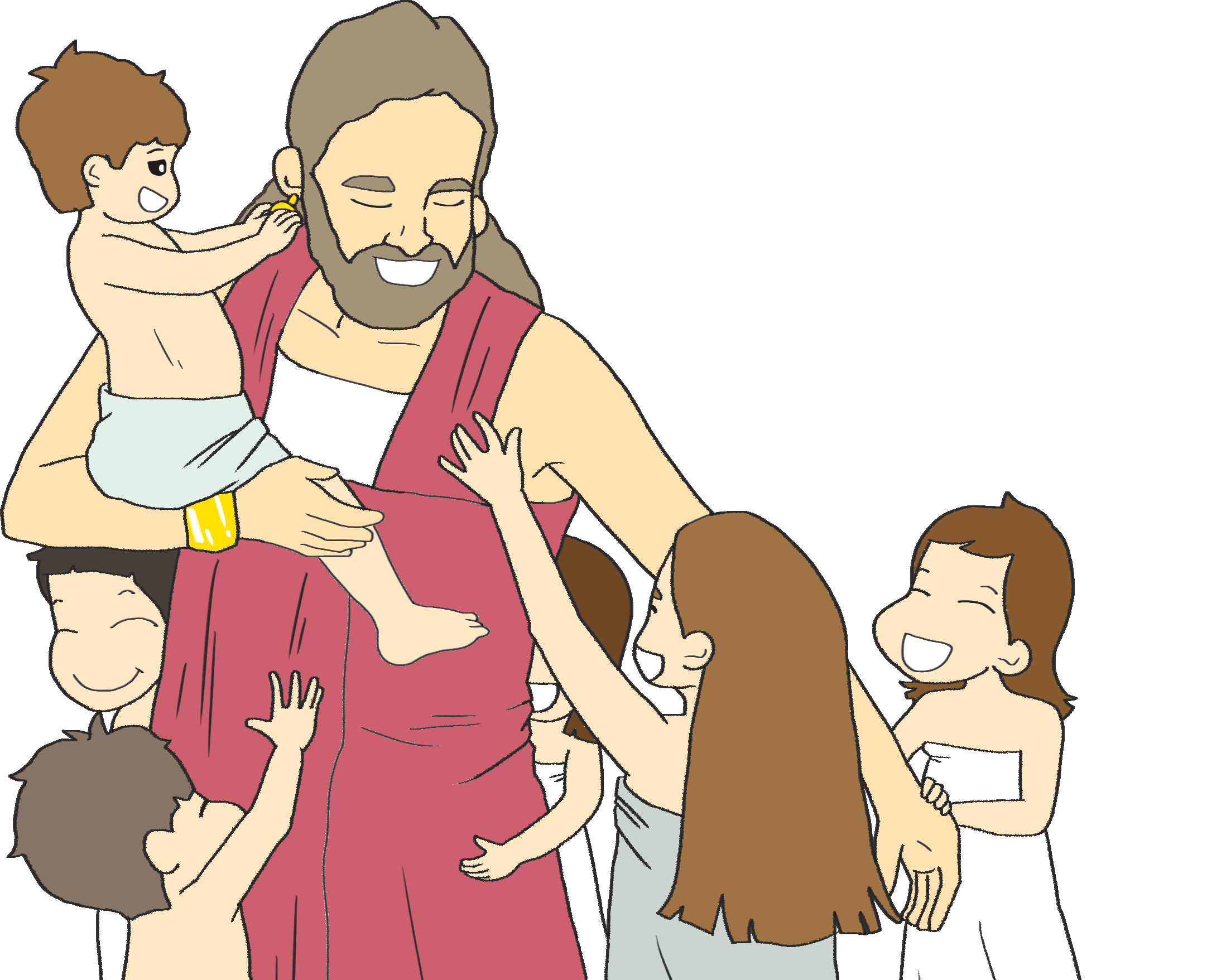 [Speaker Notes: 3) 主(しゅ)はヨブに前(まえ)の半生(はんせい)よりあとの半生(はんせい)をもっと祝福(しゅくふく)されました (ヨブ42:12～17)
   - 羊(ひつじ)一万四千頭(いちまんよんせんとう)、らくだ六千頭(ろくせんとう)、牛(うし)一千(いっせん)くびき、雌(め)ろば一千頭(いっせんとう) 
息子(むすこ)七人(しちにん)、全国(ぜんこく)最高(さいこう)の美女(びじょ)だった三人(さんにん)の娘(むすめ)]
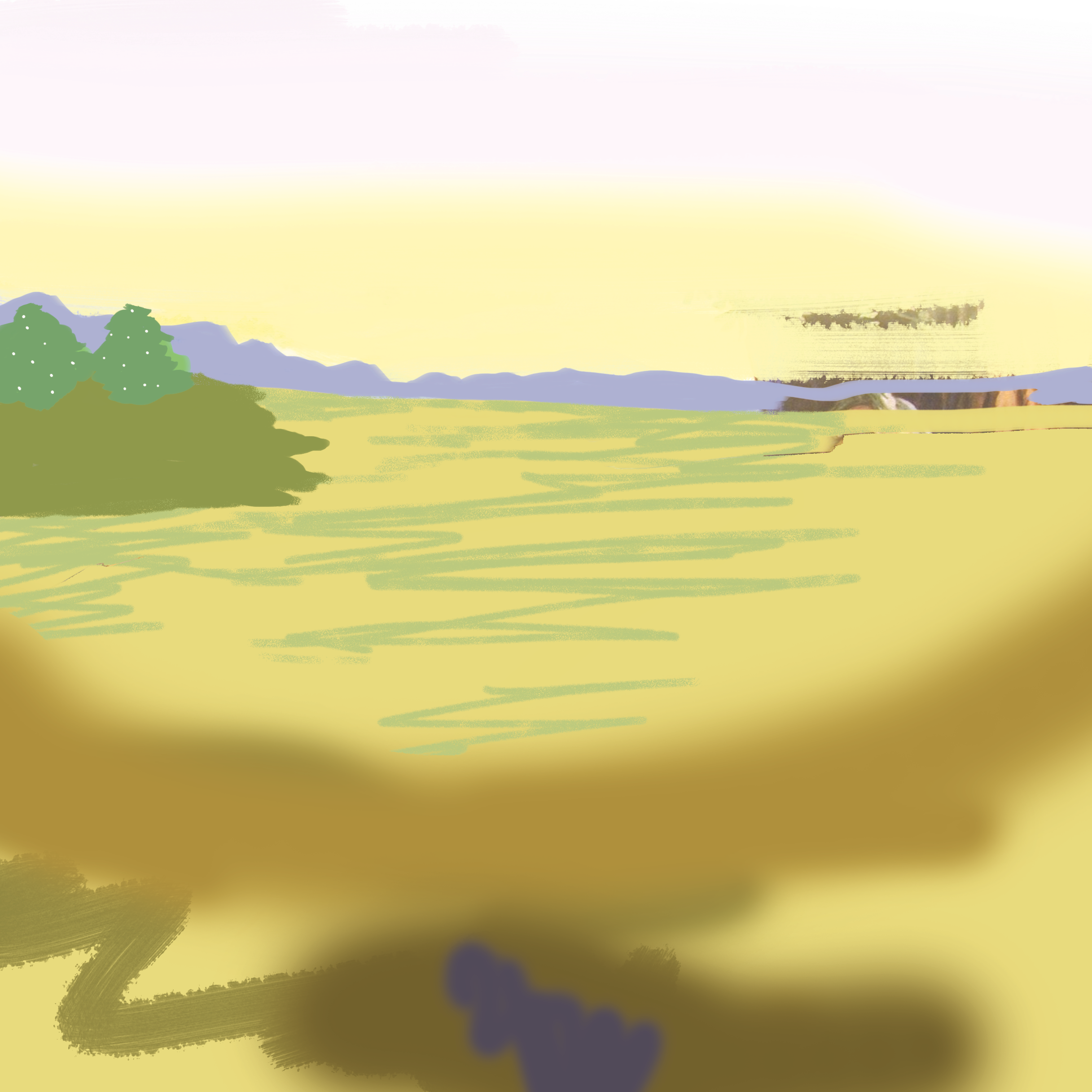 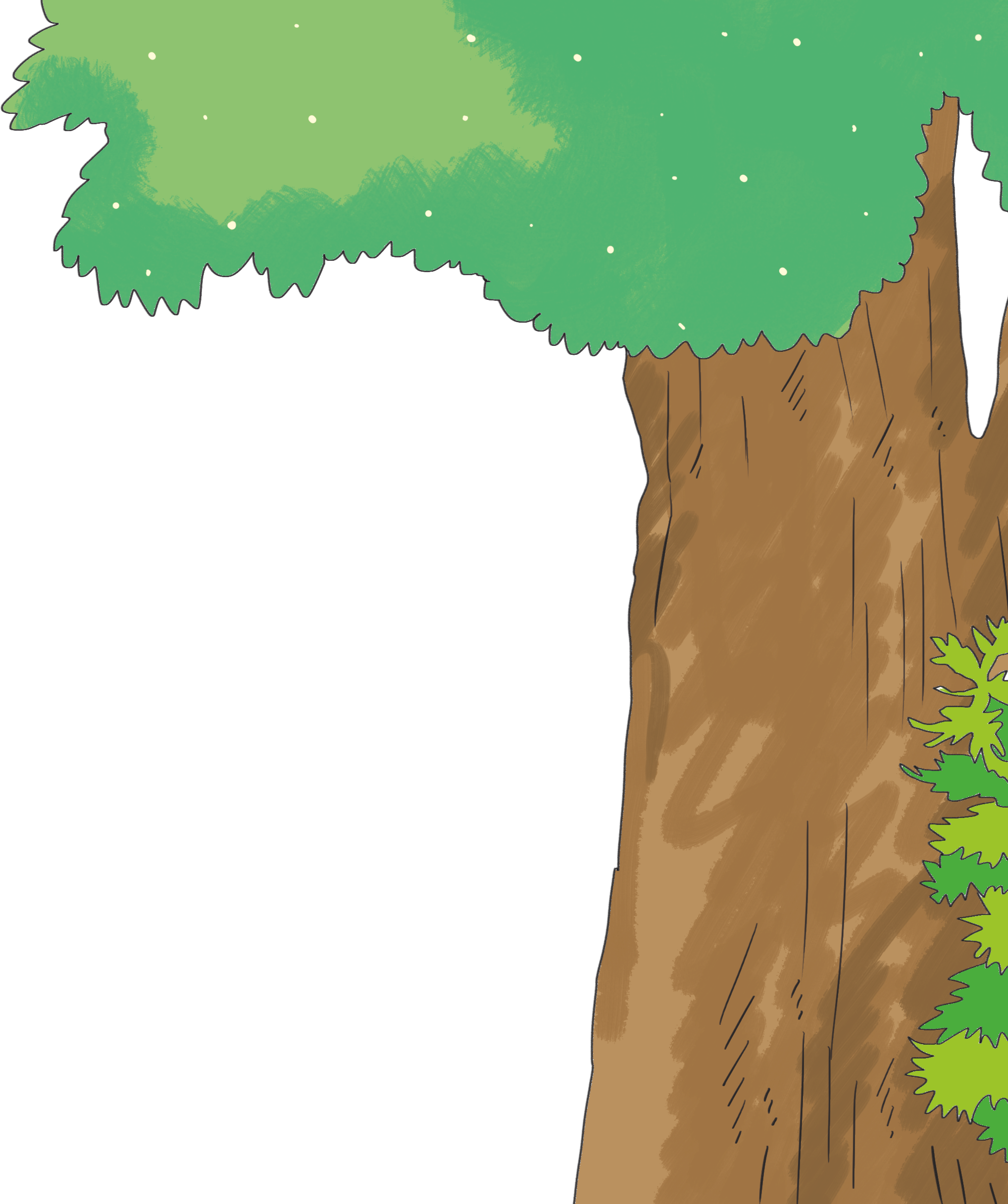 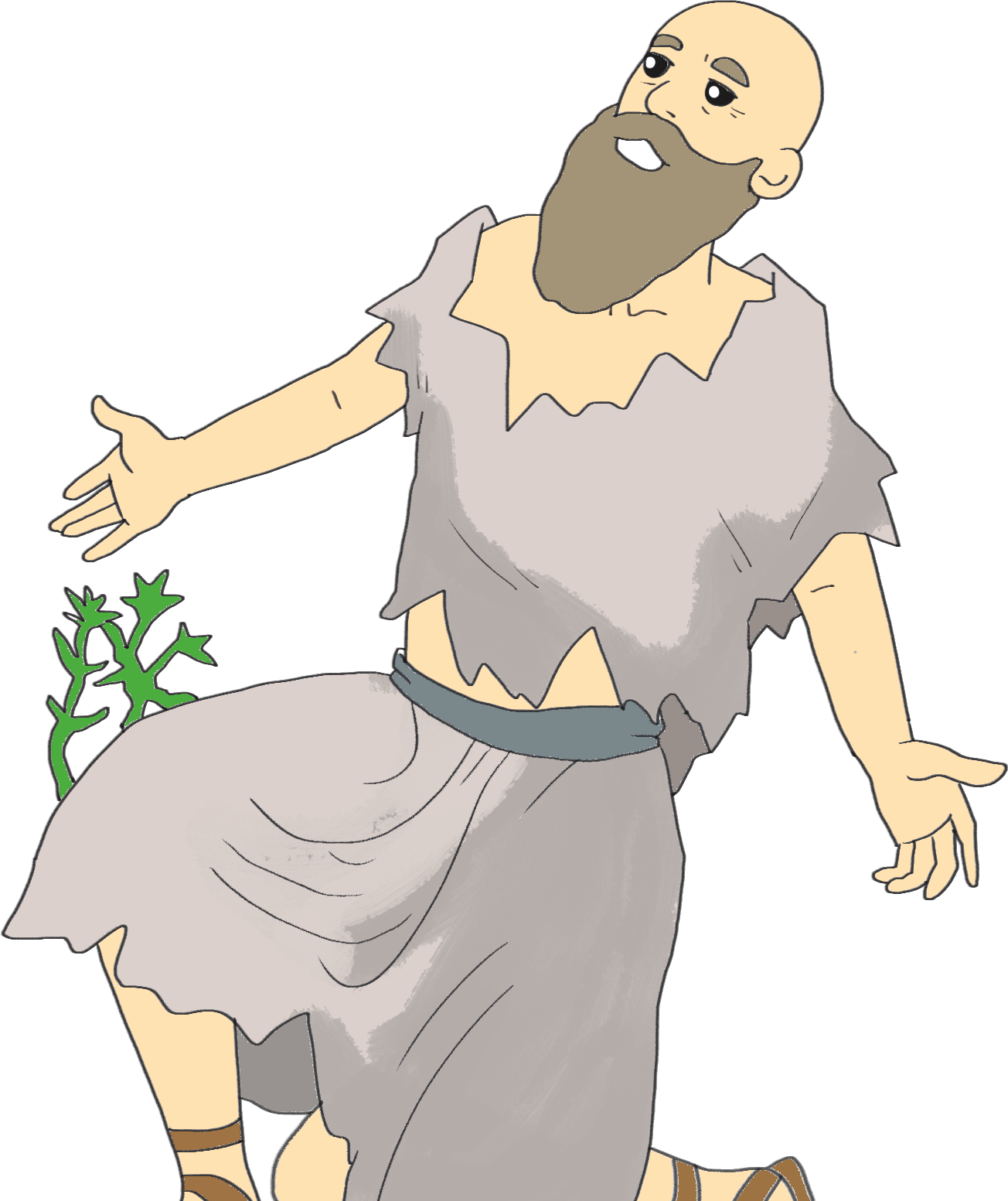 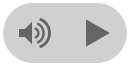 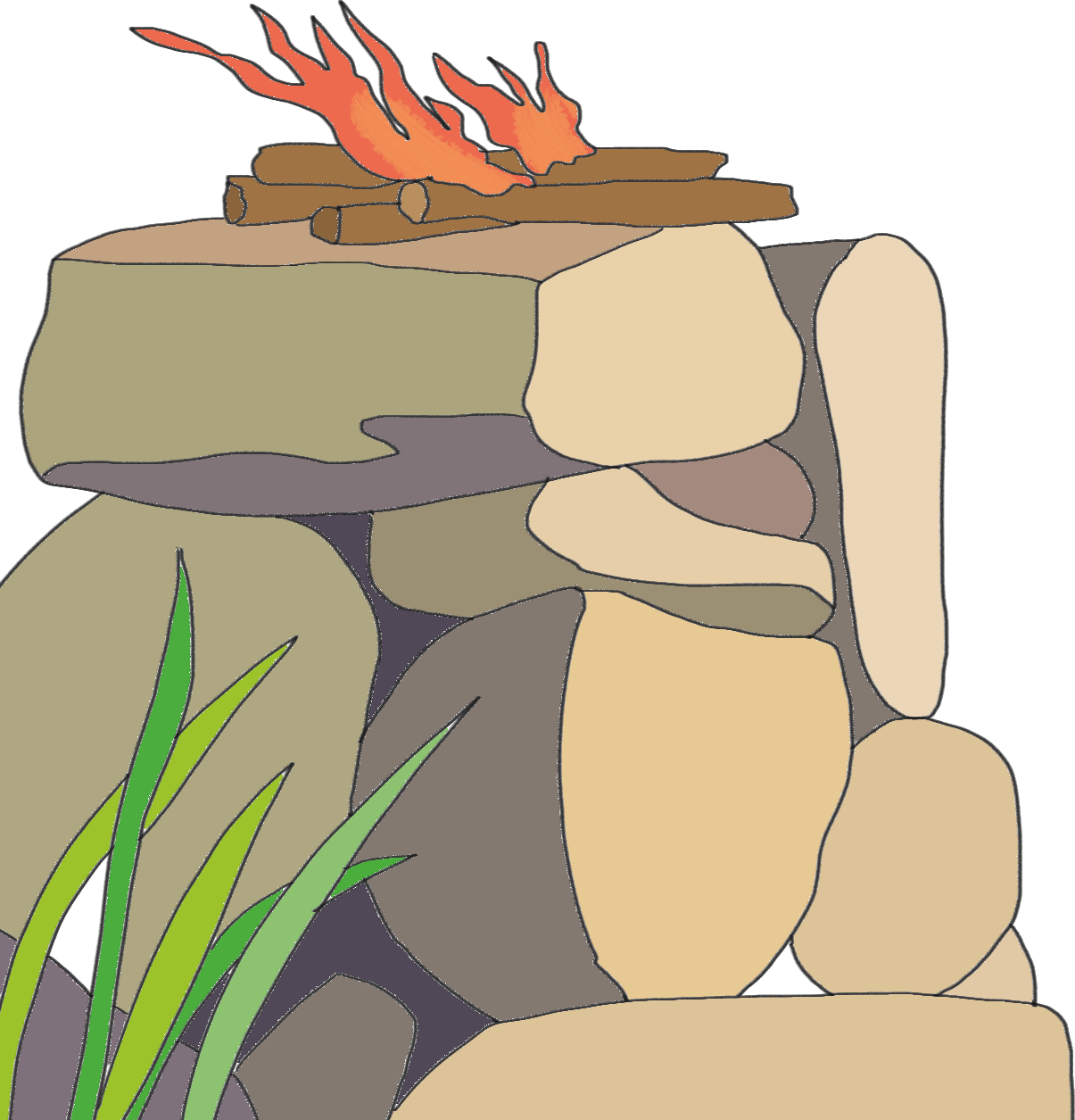 [Speaker Notes: 1課-ヨブの所有観
ヨブ-子ども,財産,しもべ-災い
主は与え、主は取られる。主の御名はほむべきかな。
2:4 -サタン-骨と肉を打てば主をのろうでしょう]
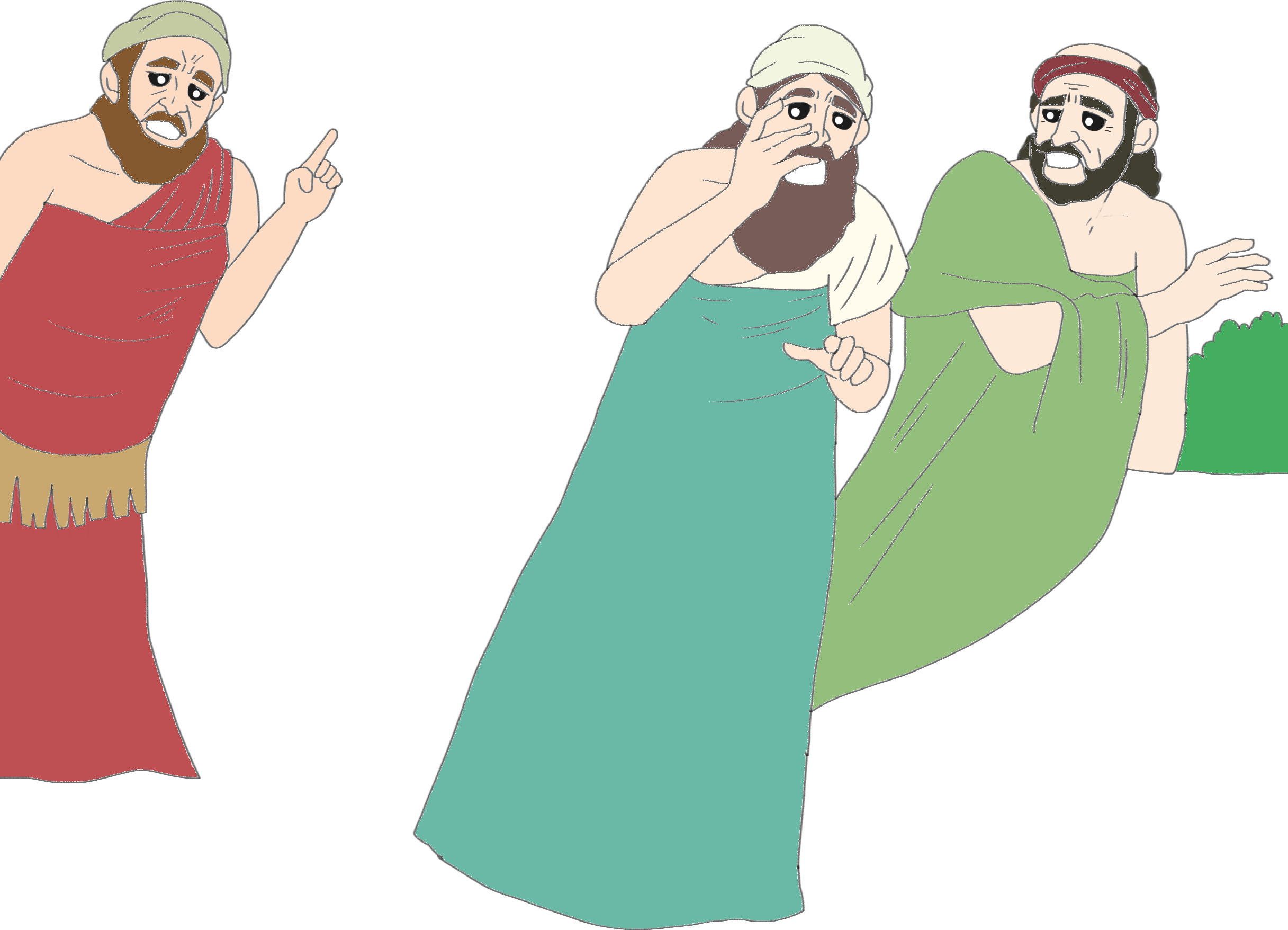 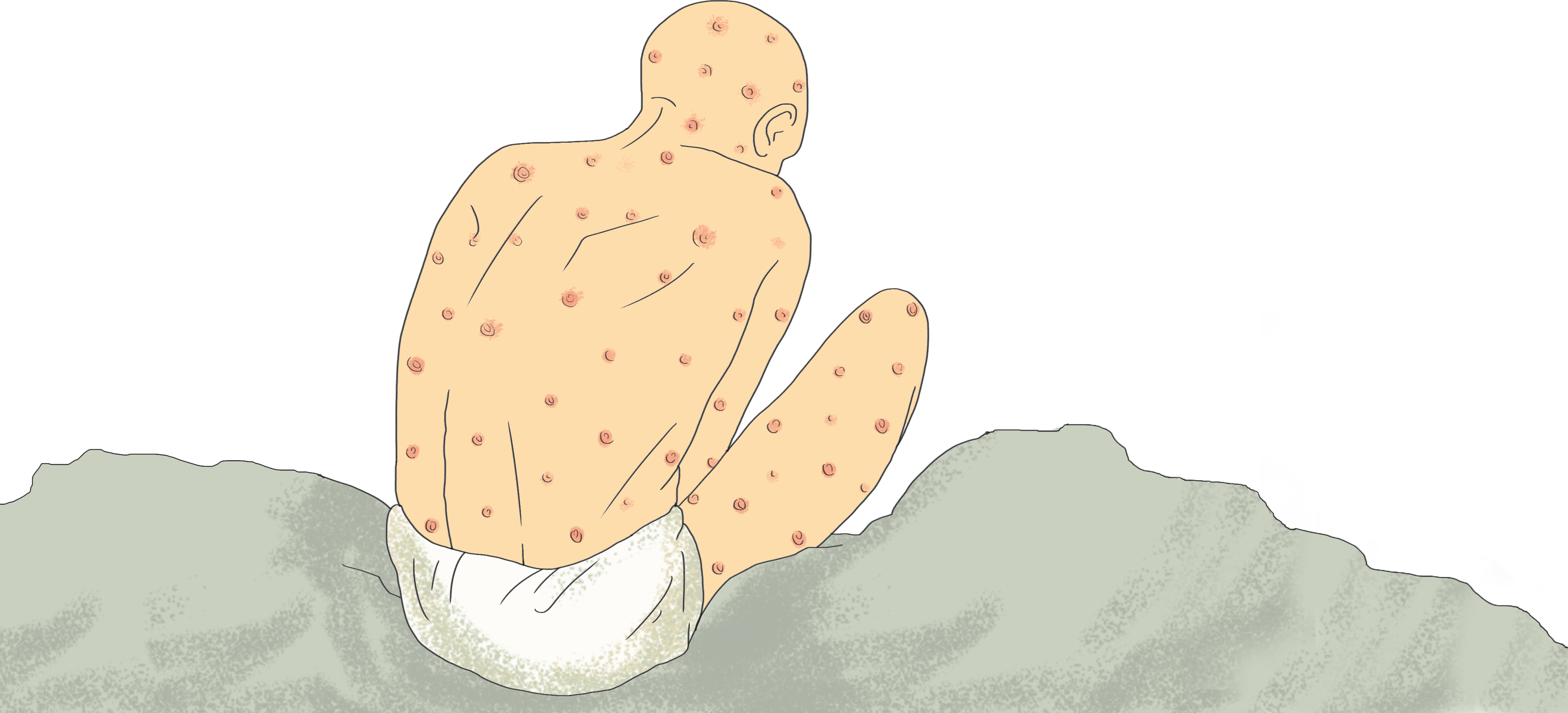 [Speaker Notes: 2課-ヨブの救い観
ヨブの救い観(ヨブの確信内容)
ヨブ記19:23～26
①確信-石に刻まれたら
②あがない主
③救い]
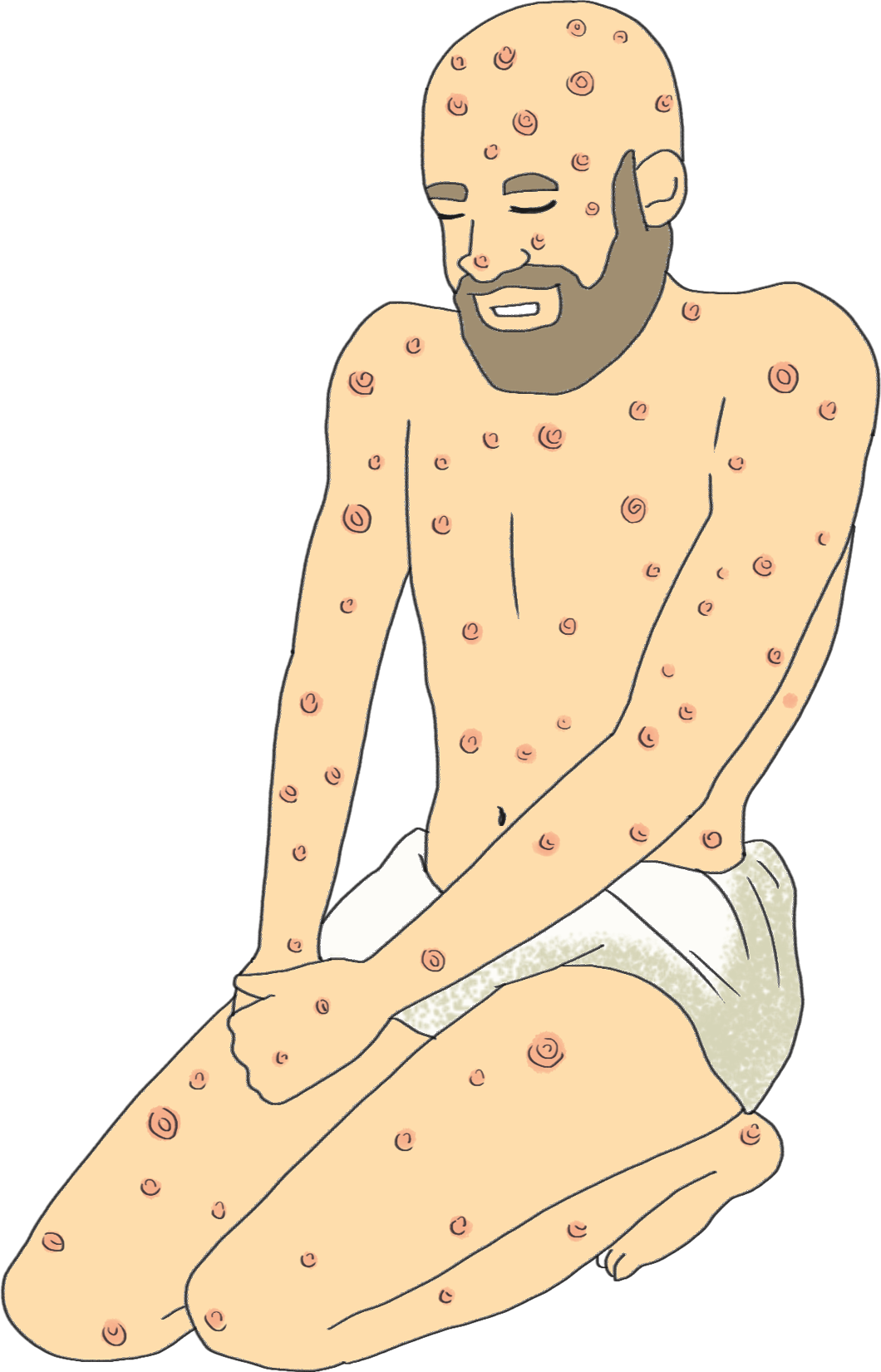 [Speaker Notes: 3課-ヨブの人生観
ヨブ23:10 -しかし、神は、私の行く道を知っておられる。神は私を調べられる。私は金のように、出て来る。]
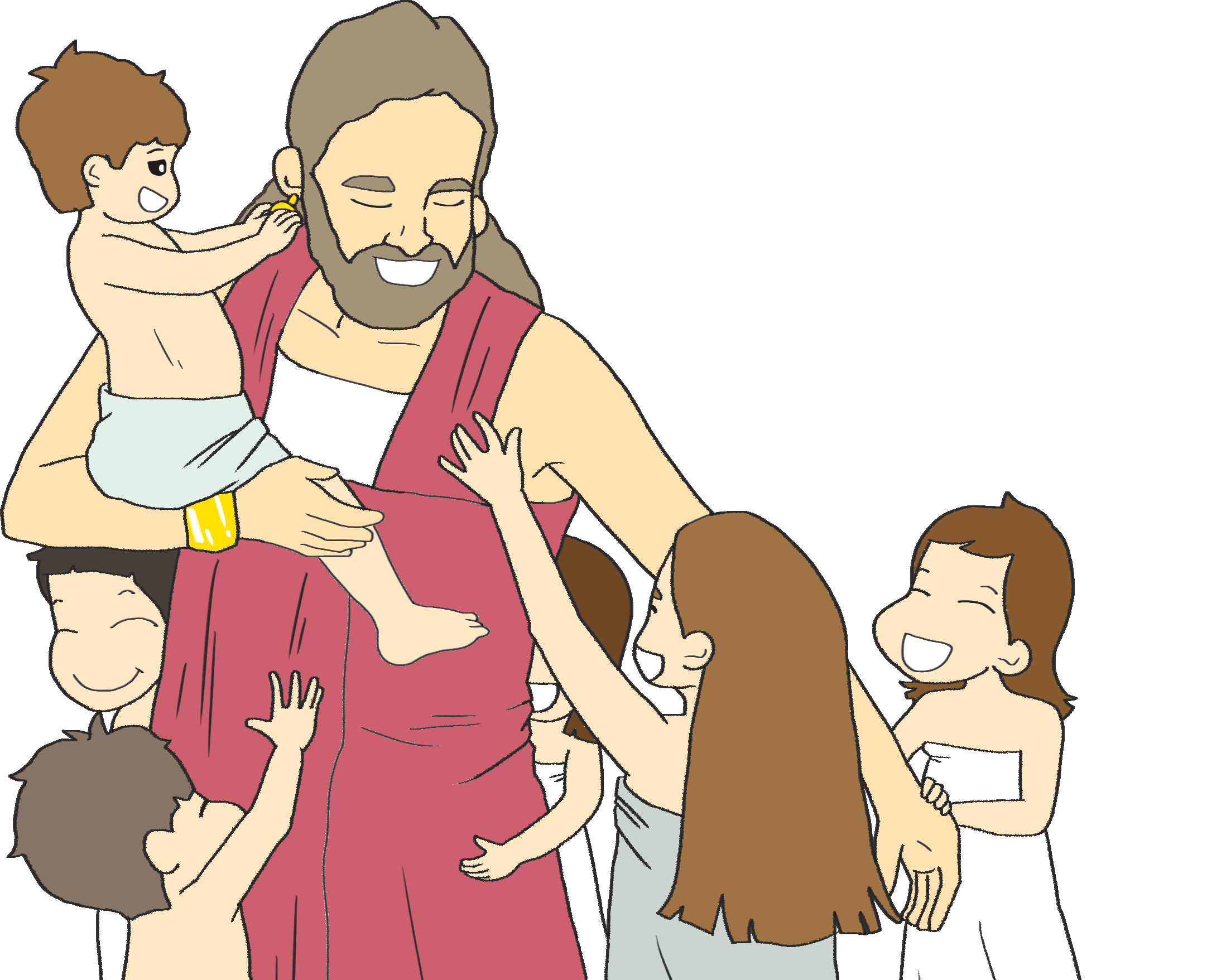 [Speaker Notes: 4課 – ヨブの悔い改め]
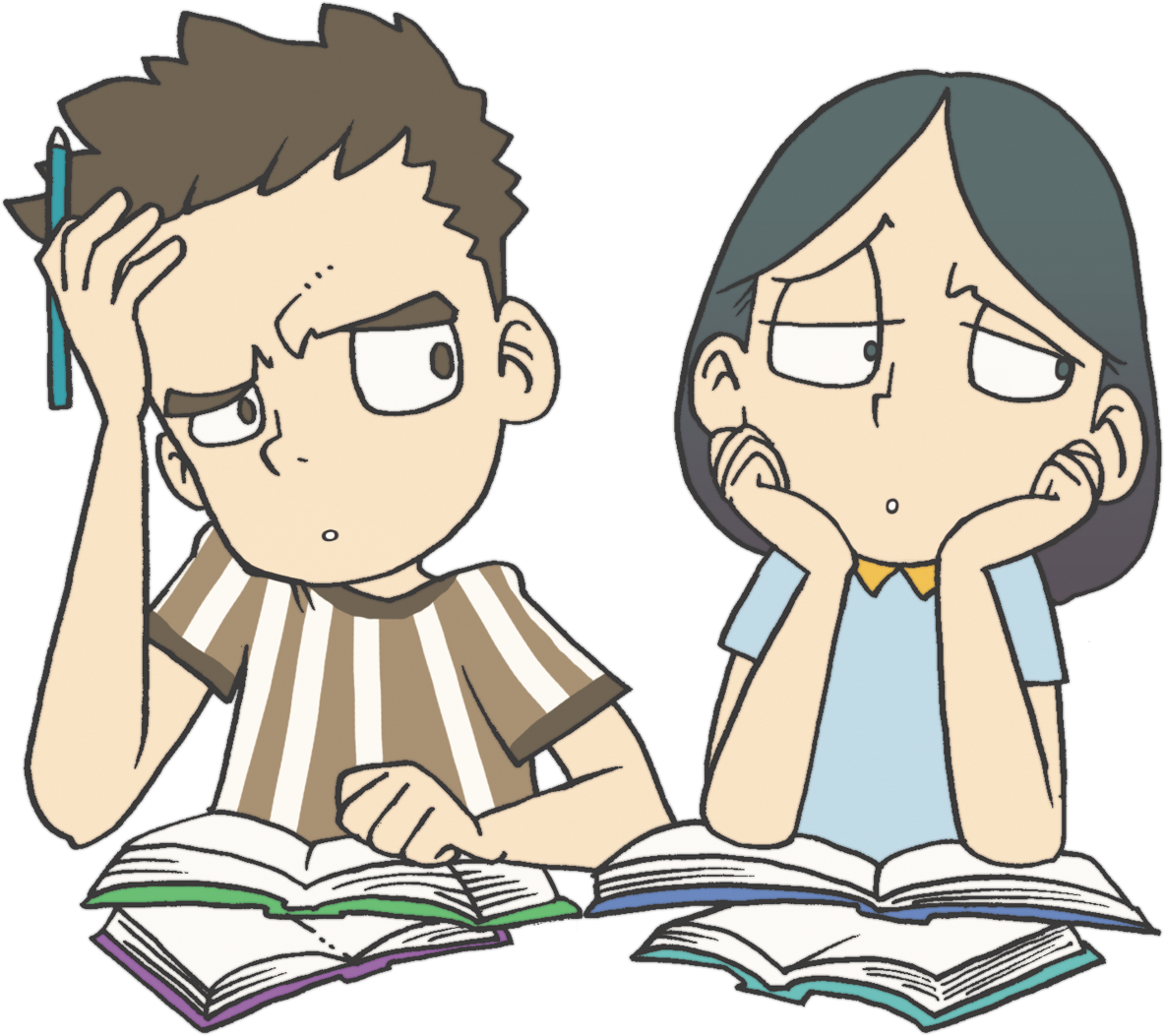 [Speaker Notes: ヨブ記の主題
誰も奪っていくことはできません]
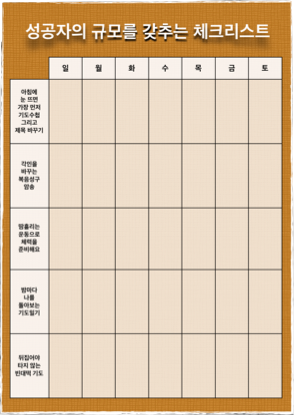 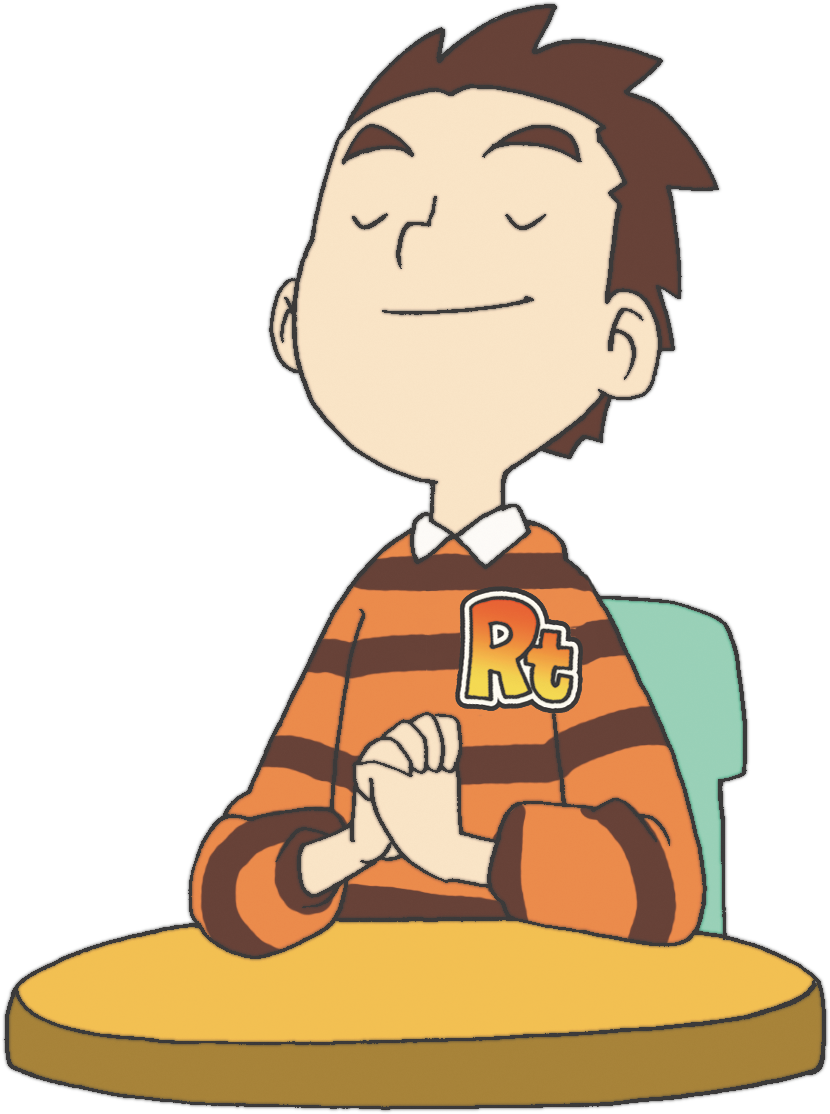 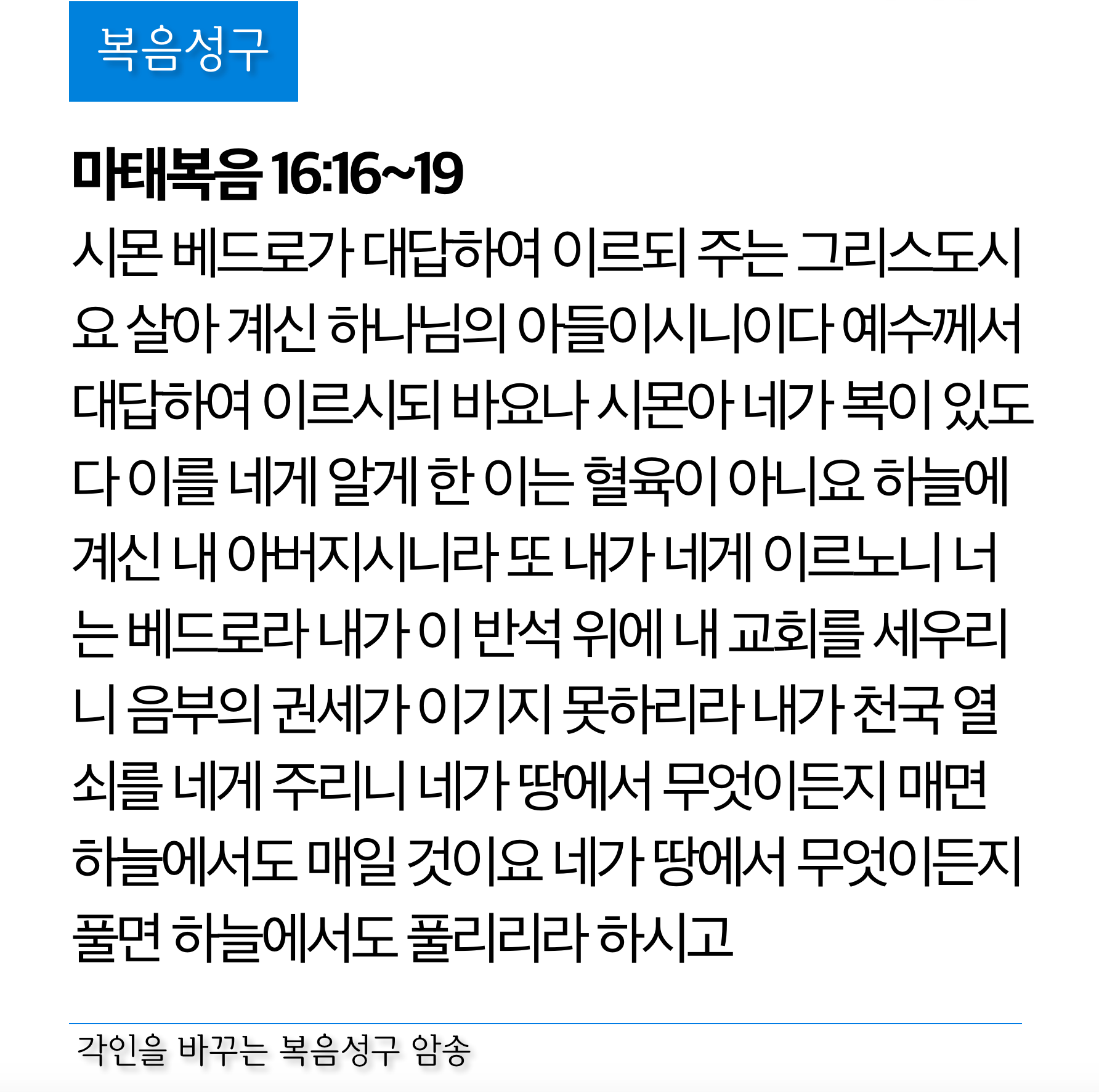 [Speaker Notes: 刻印 – 福音, 根 – みことば, 体質 – 祈り]
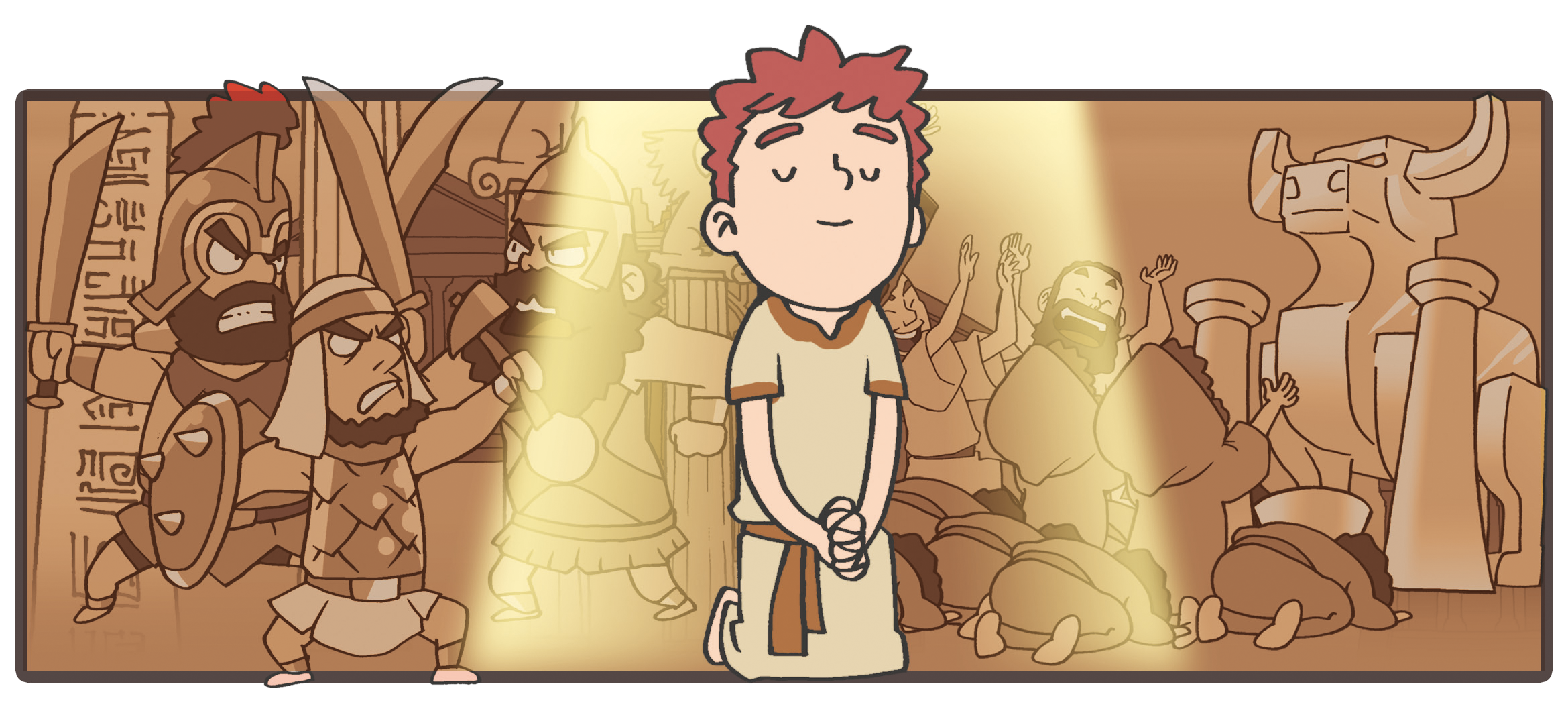 [Speaker Notes: 神様の民は、災いがきても、みなさんに勝てない。病気がきても、みなさんに勝てない。
世の中がみなさんを難しくさせても、その世の中がみなさんに勝てない。
その話だ。それがヨブ記だ]